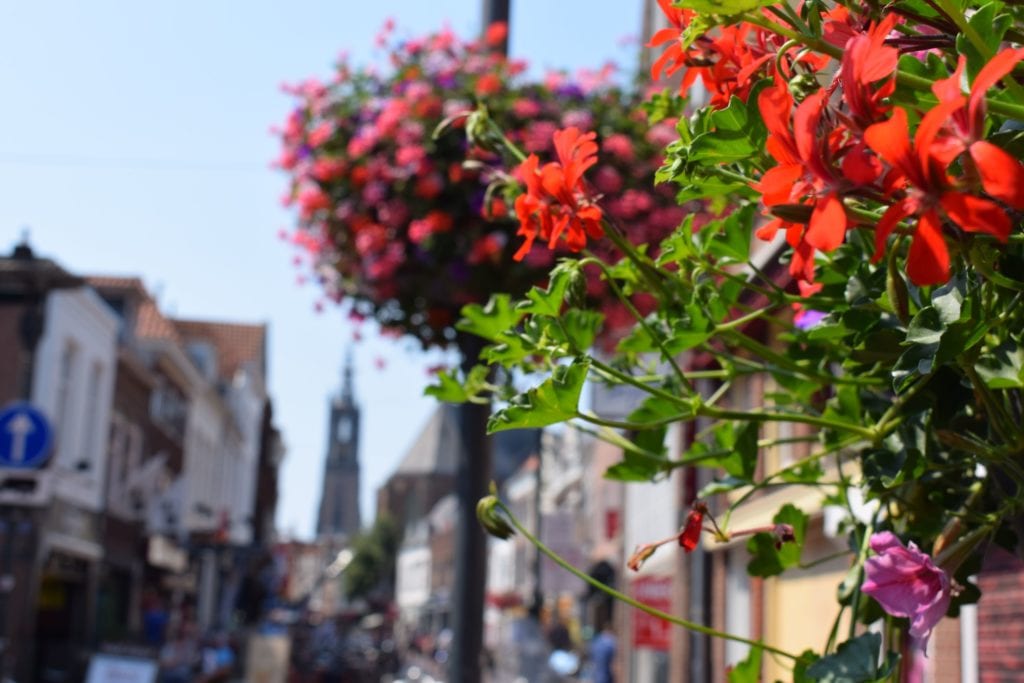 2020
OVERZICHT BLOEMTORENS STAD BRUGGE
B R U
G G E
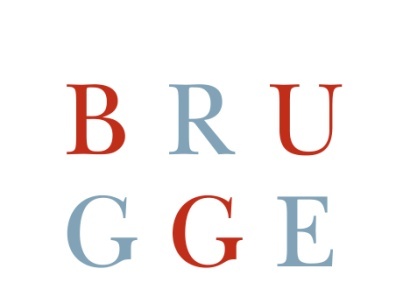 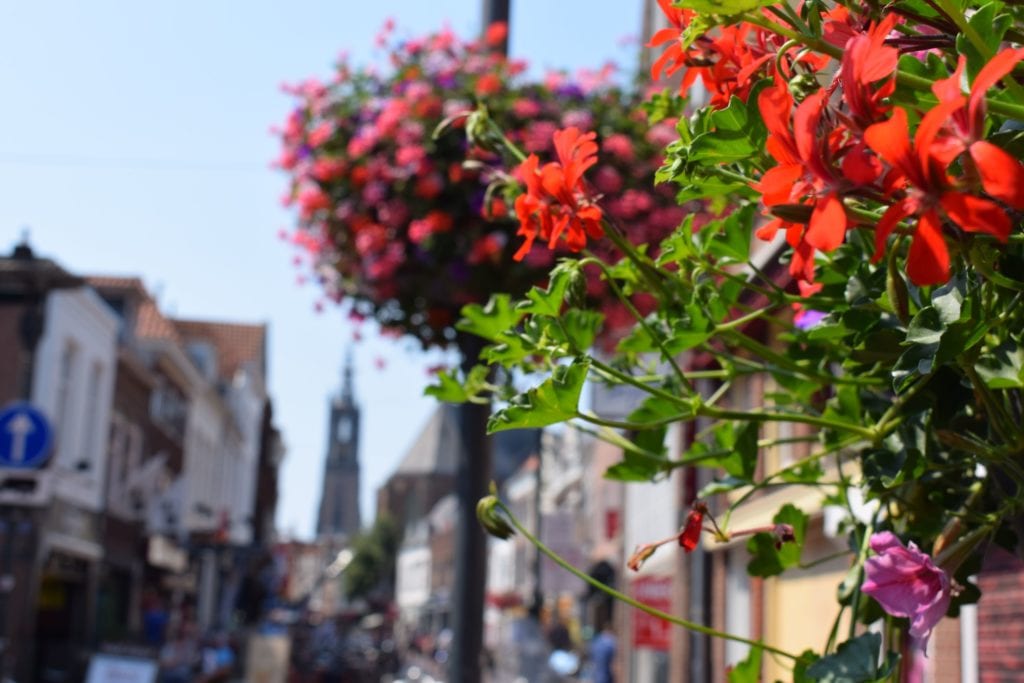 BLOEMTORENS
Tot 2019
20 bloemtorens
Enkel in Noordelijke deelgemeentes van Brugge

2020

VERDUBBELING naar 40 bloemtorens
Nu ook in centrum van Brugge
Investeringskost 2020: 29.136 euro
Jaarlijkse kost vullen en kweek door externe partner: 12.100 euro

Totaal 2020: 41.236 euro.
2
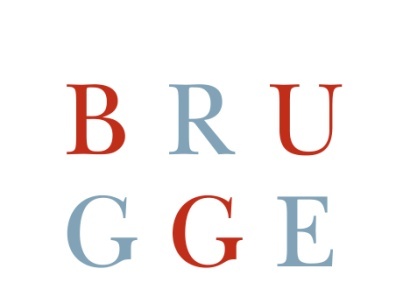 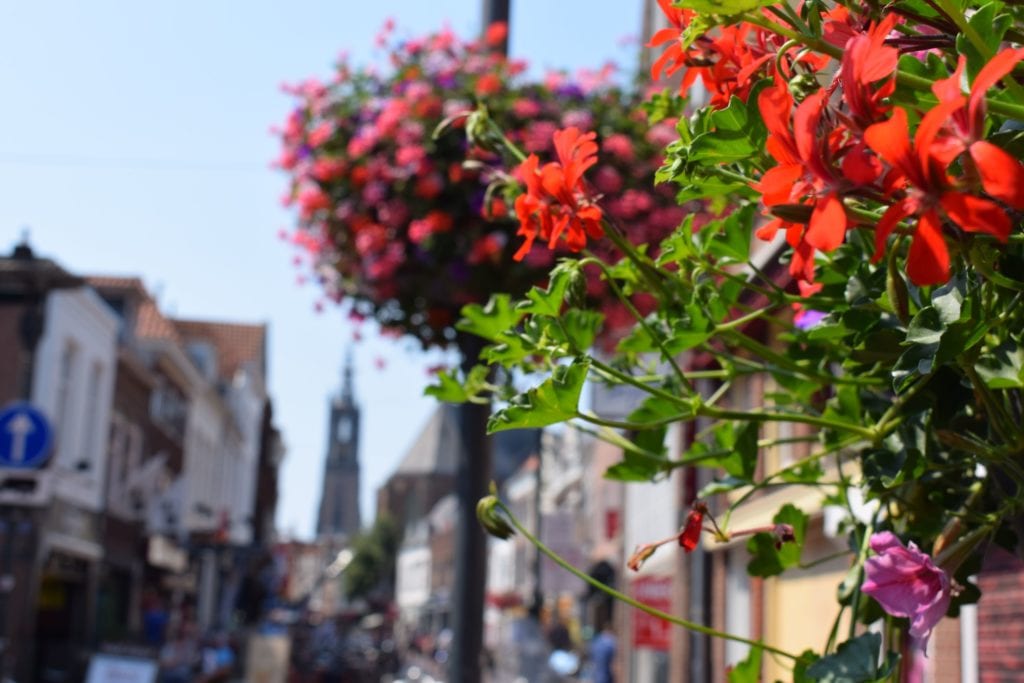 BLOEMTORENS
Enkel cijfers
Ca. 300 planten per toren
Totaal bloemen: 12.000 bloemen
20 toren met hoogte van 150cm (ca. 100 kg)
20 toren met hoogte van 185m (ca. 120 kg)
3
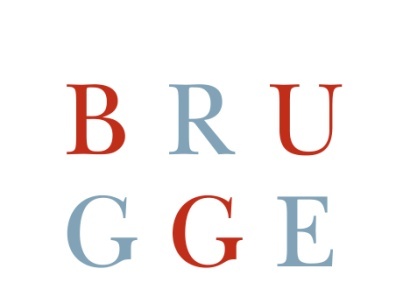 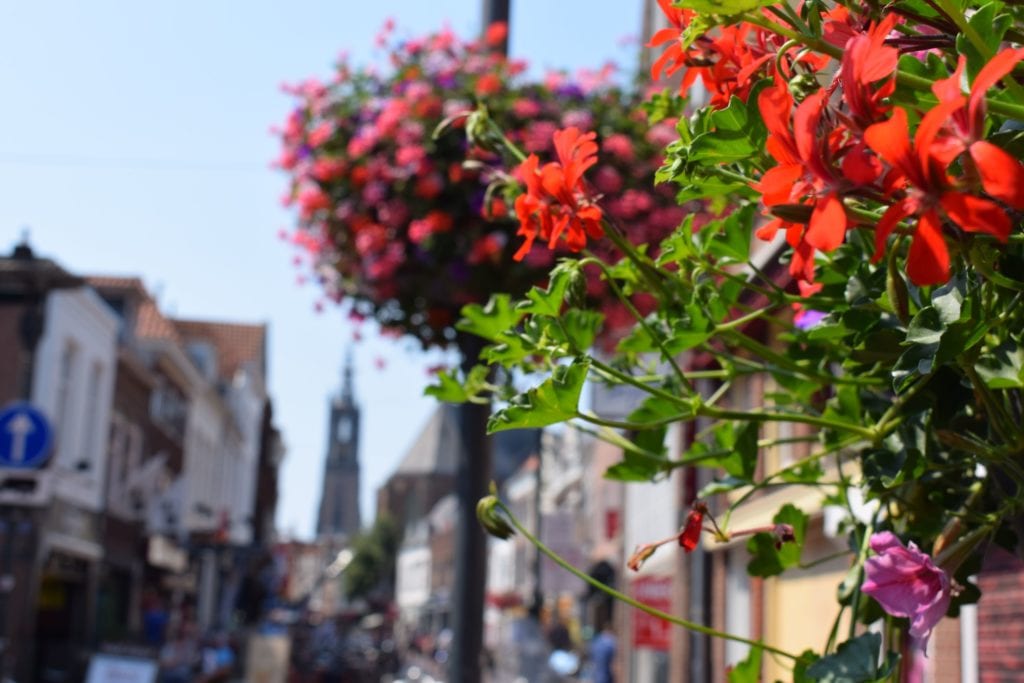 BLOEMTORENS - mengeling
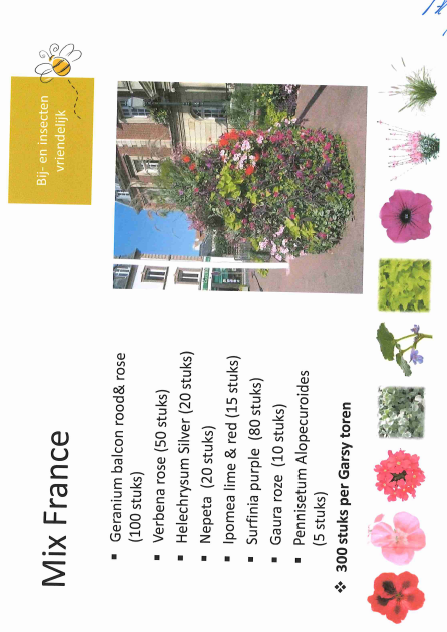 4
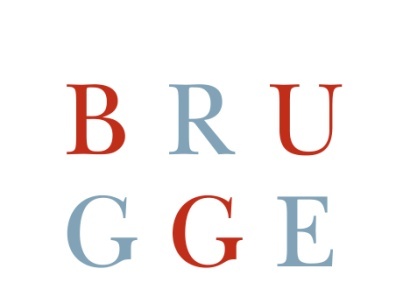 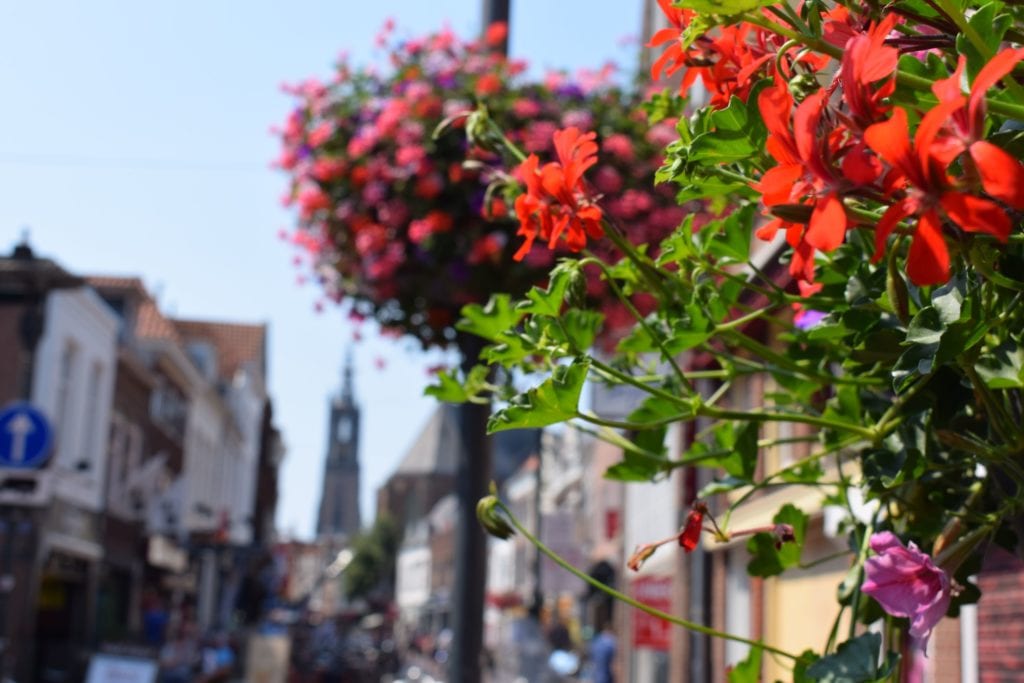 BLOEMTORENS
Verdeling per deelgemeente

Centrum:              8 stuks
Zeebrugge:           11 stuks
Lissewege:            10 stuks
Zwankendamme: 5 stuk
Dudzele:                6 stuks

TOTAAL:                     40 stuks
5
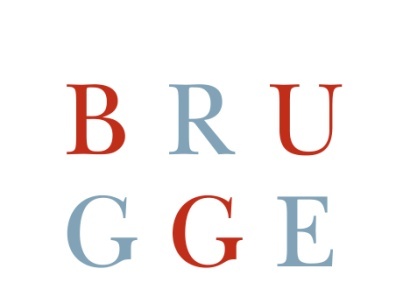 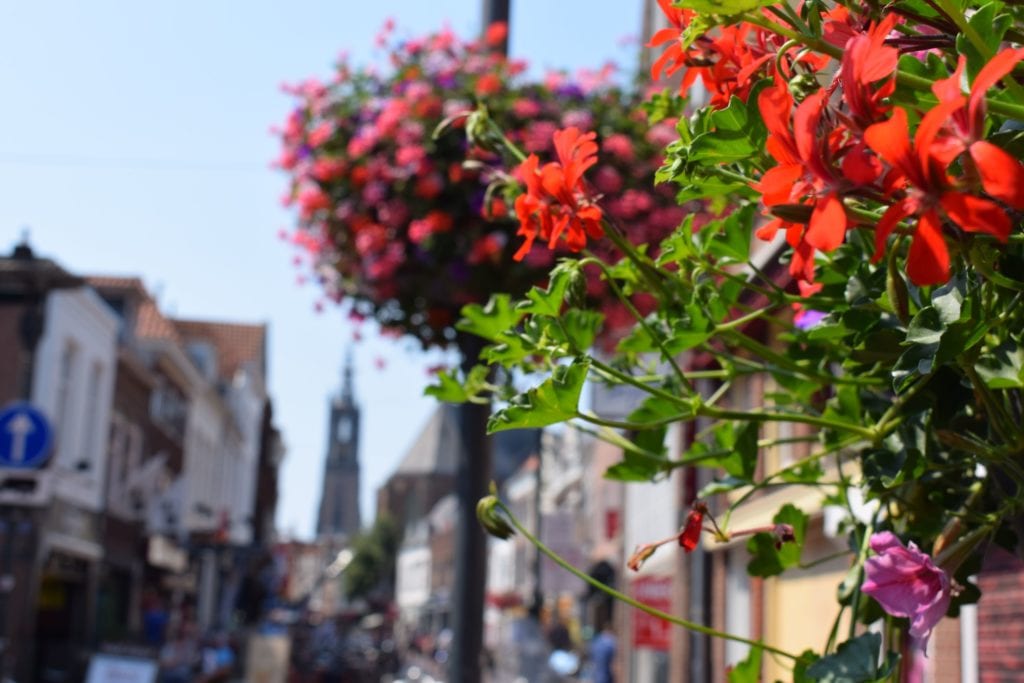 NIEUW
Ezelpoort
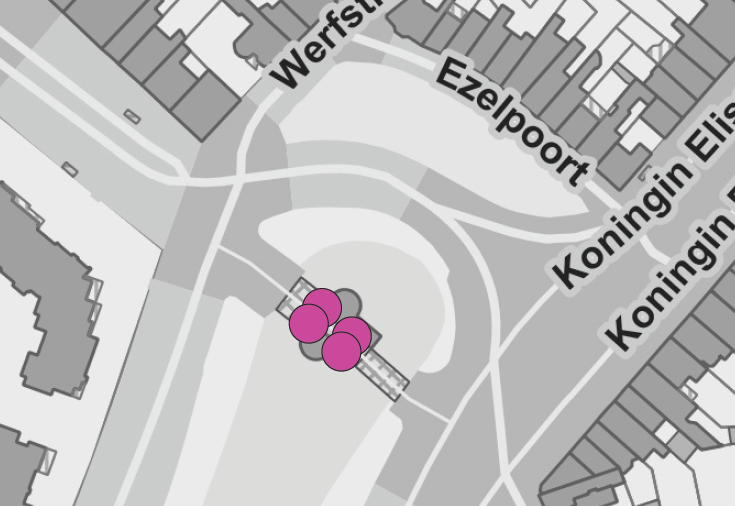 NIEUW 2020
Bloemtorens
6
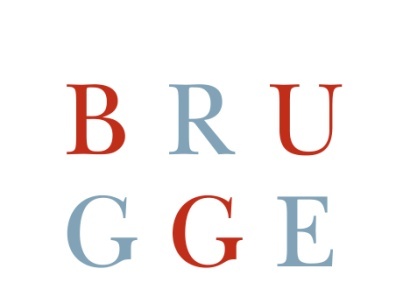 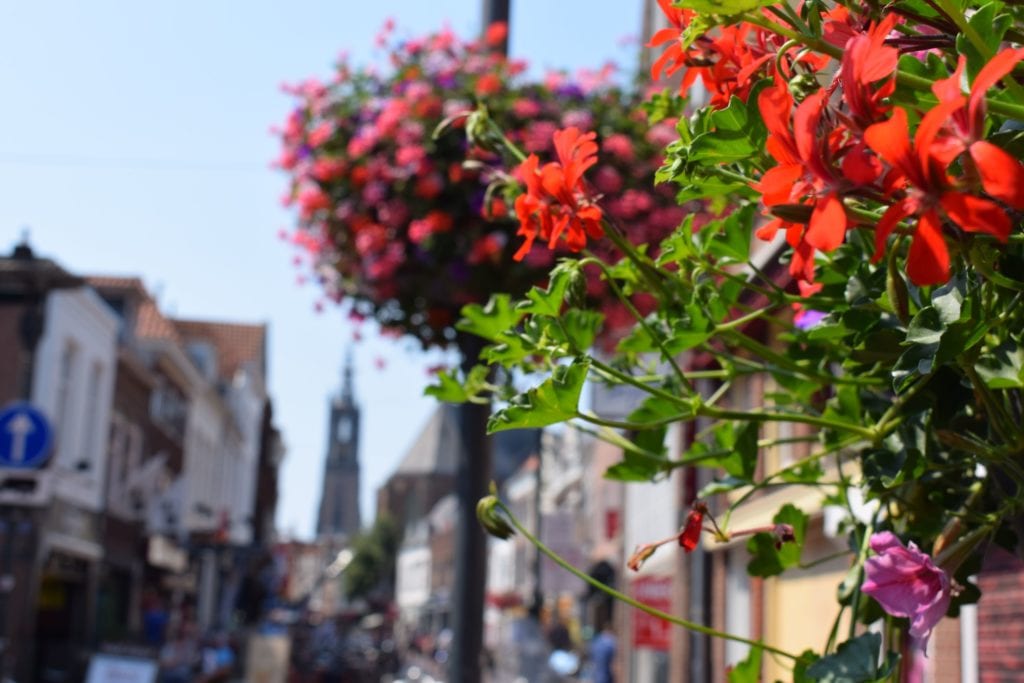 CENTRUM
NIEUW Ezelpoort – 4 stuks
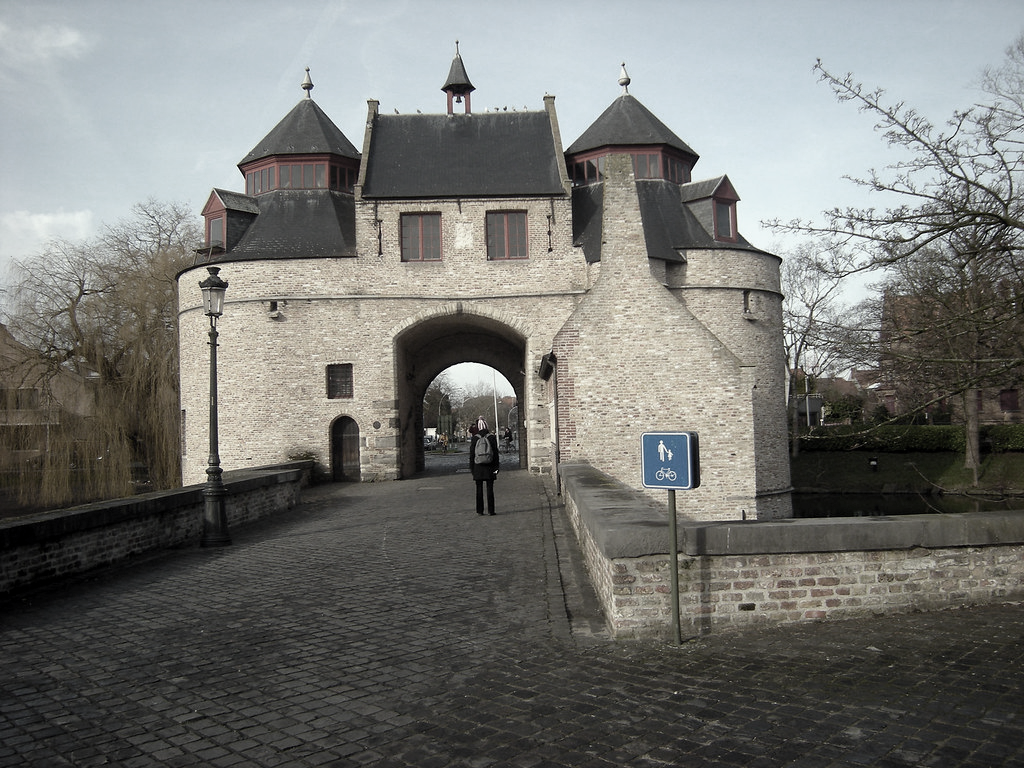 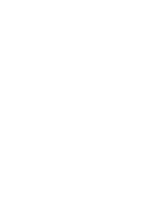 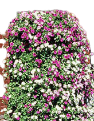 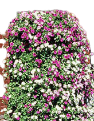 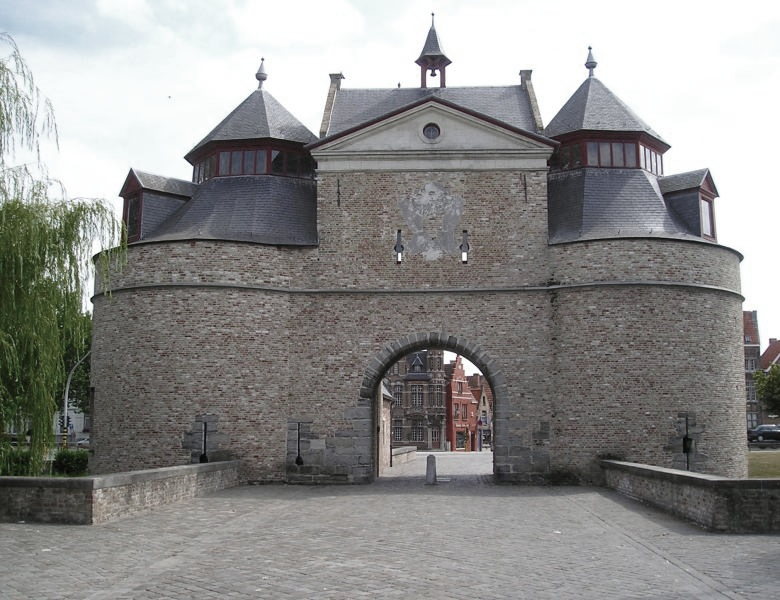 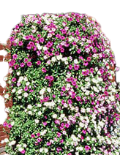 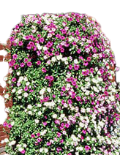 7
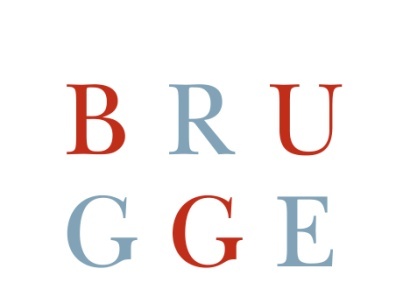 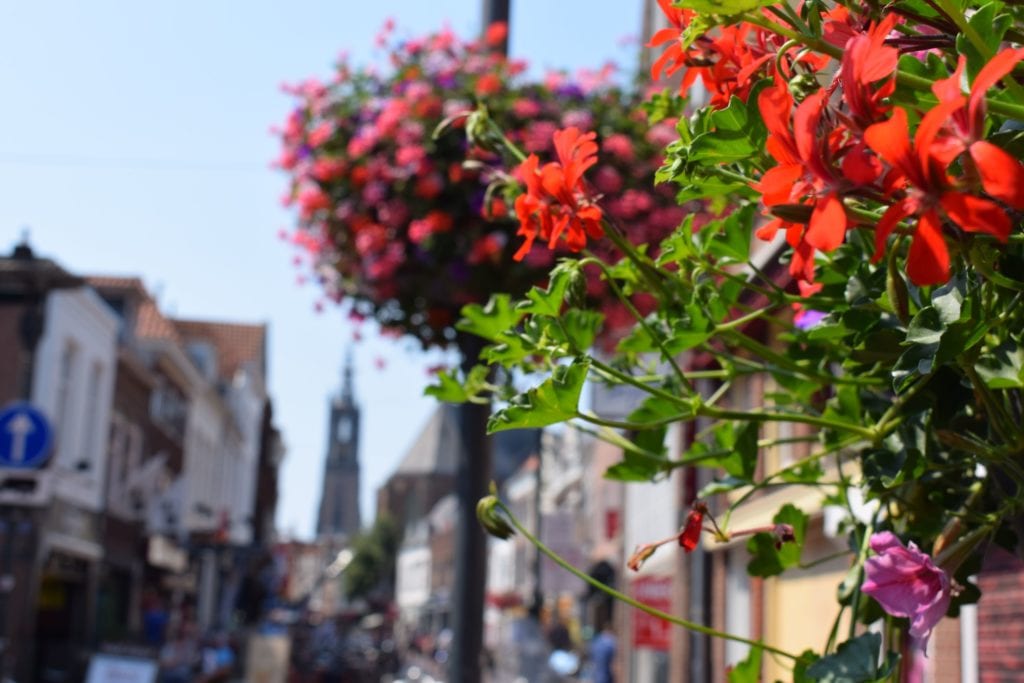 Centrum
NIEUW Sint-Annakerk
4 stuks
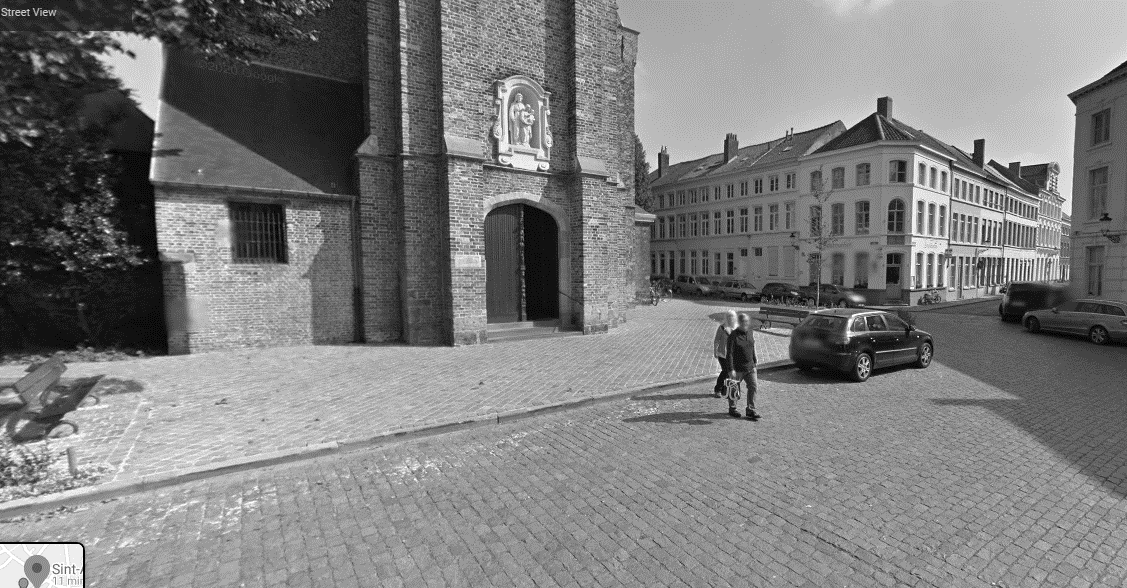 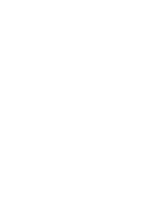 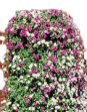 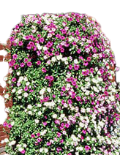 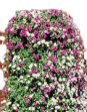 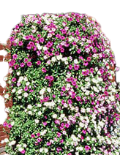 8
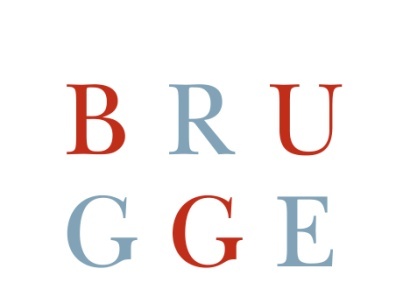 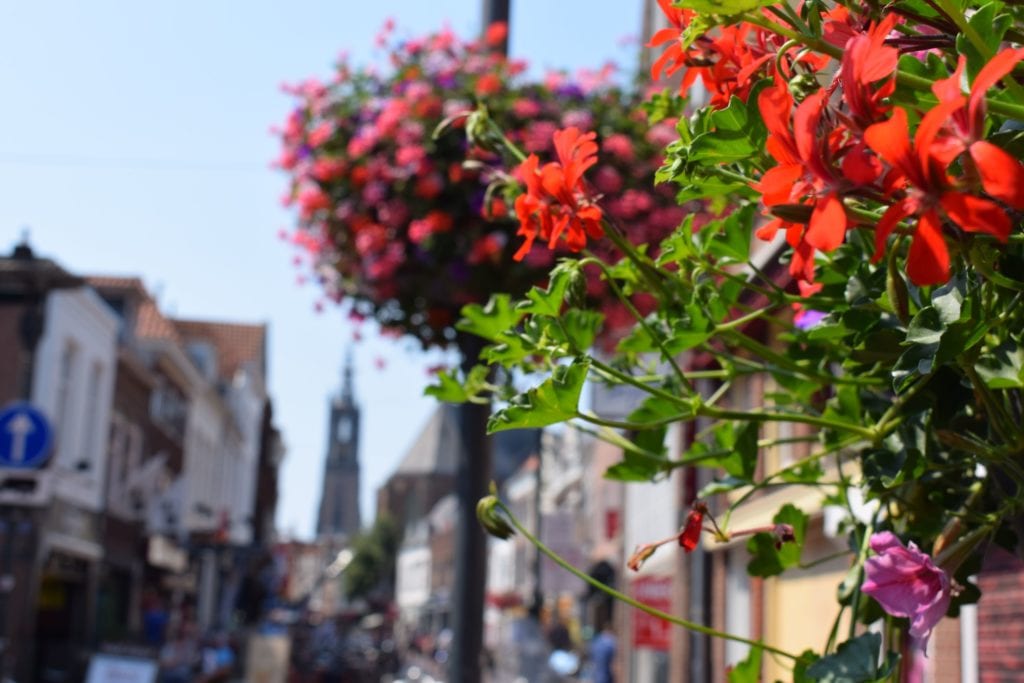 Zwankendamme
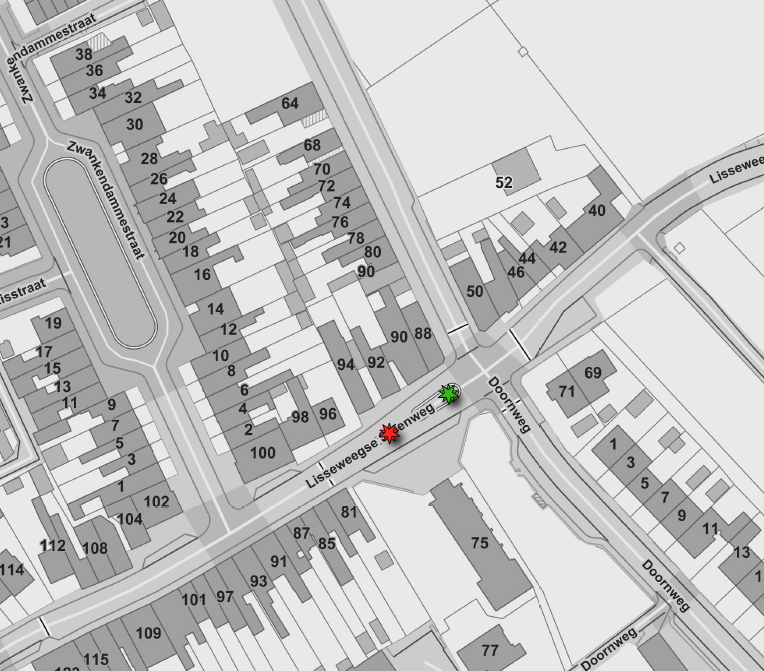 BESTAANDE SITUATIE 2019
2 bloemtorens aan ingang kerk
9
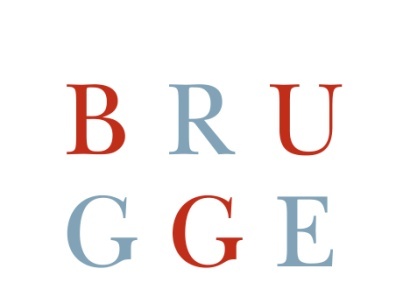 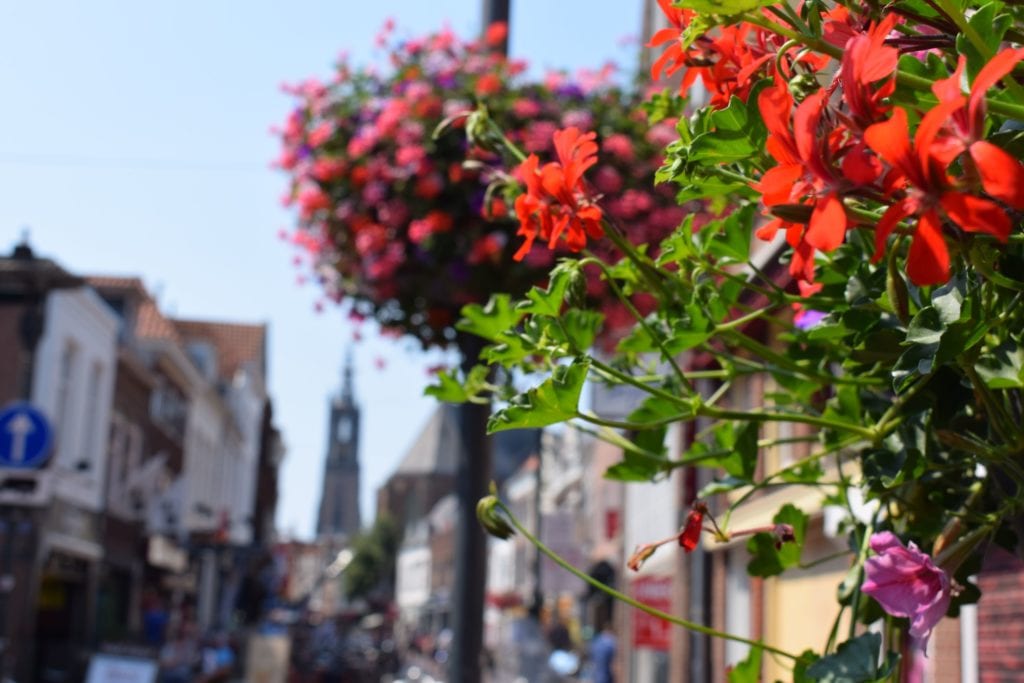 Zwankendamme
2 bloemtorens aan ingang kerk
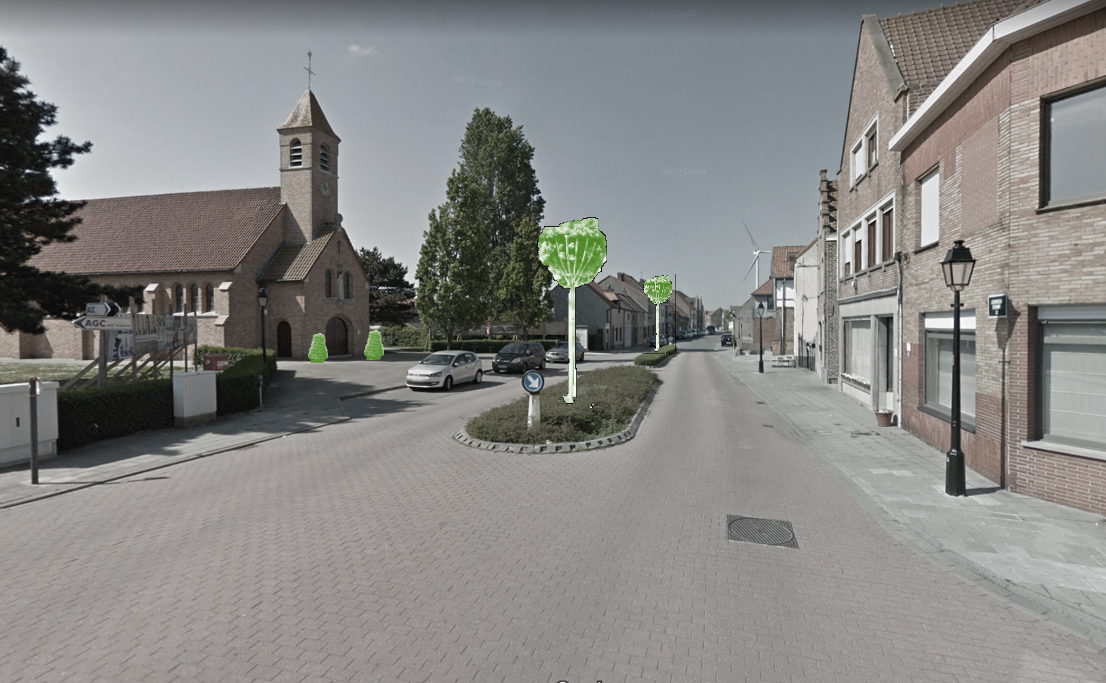 10
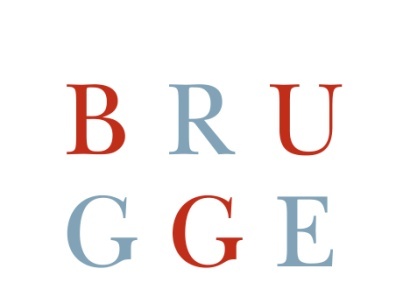 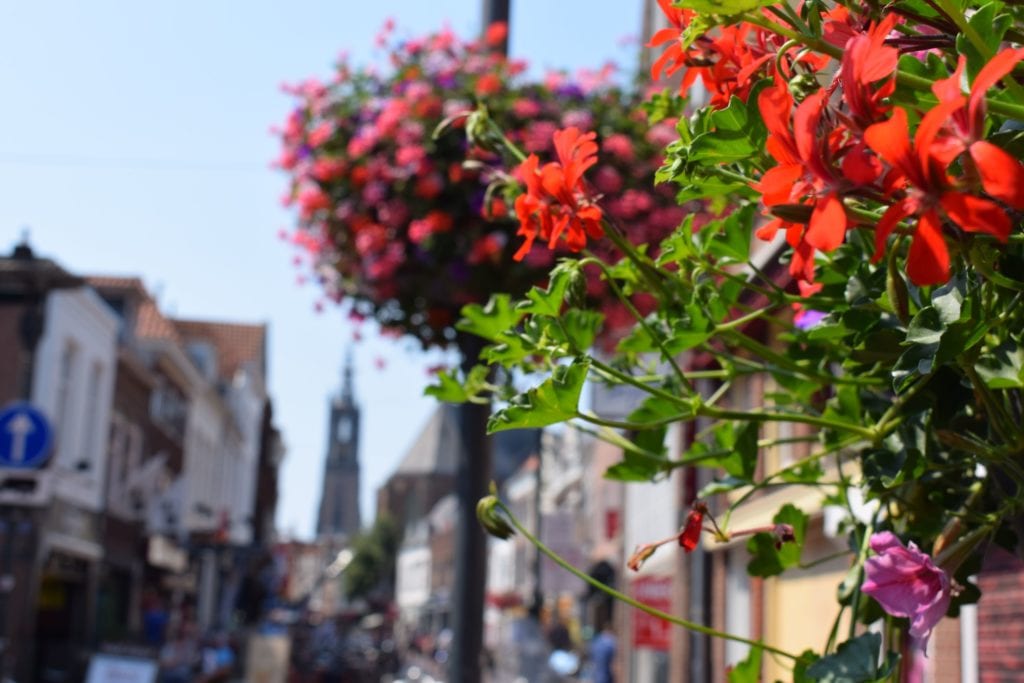 Zwankendamme
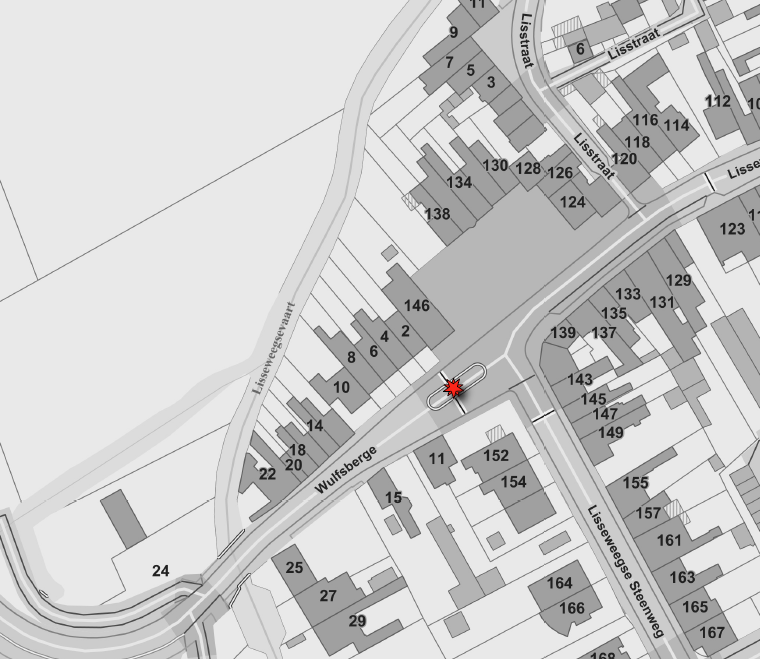 NIEUW 2020
3 bloemtorens aan parking
11
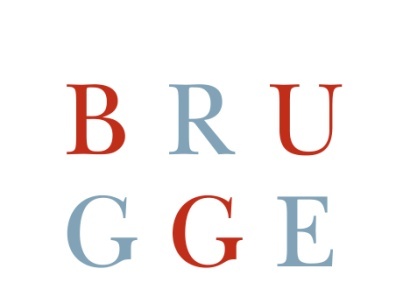 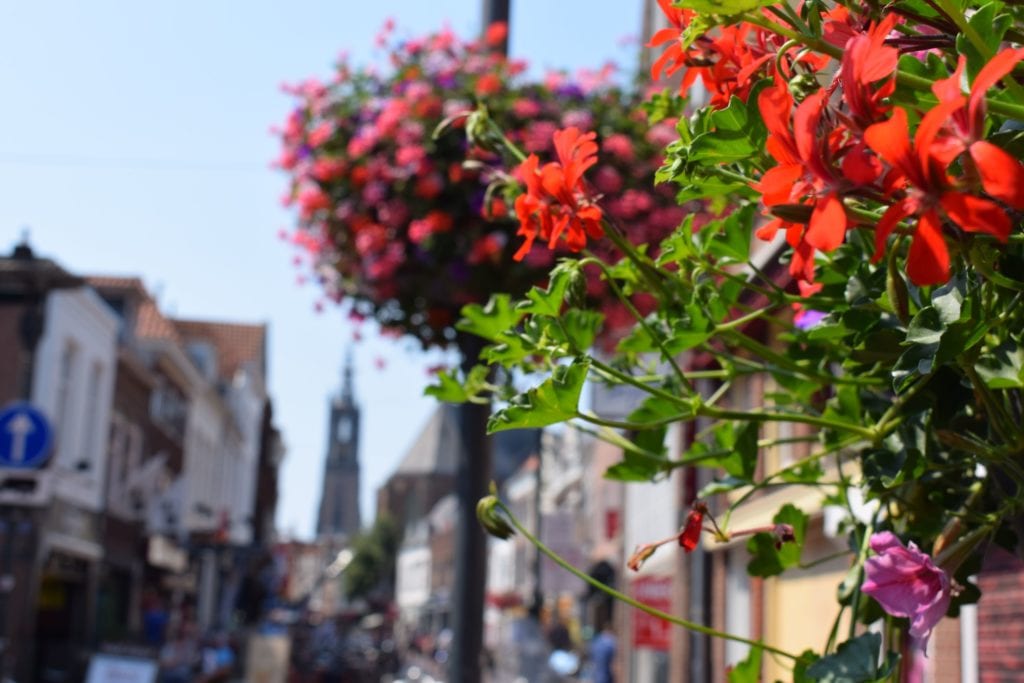 NIEUWZwankendamme
3 bloemtorens aan parking
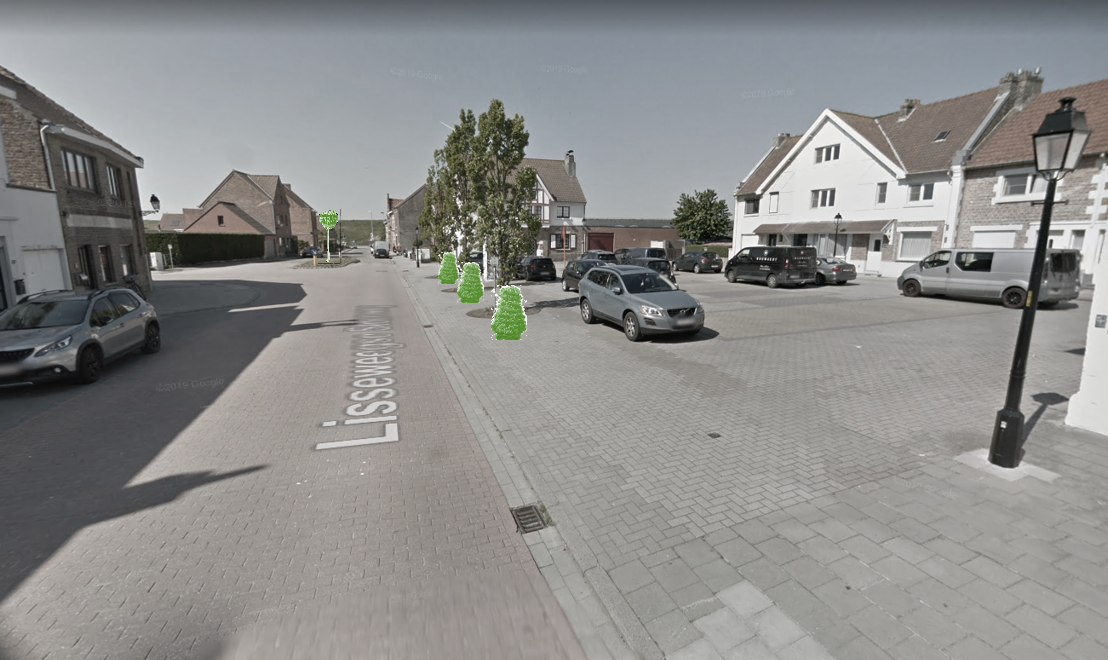 12
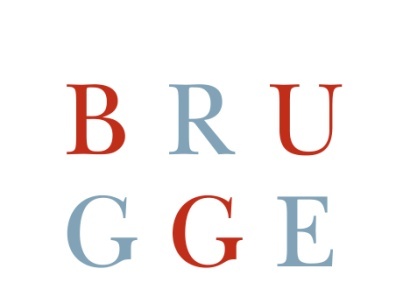 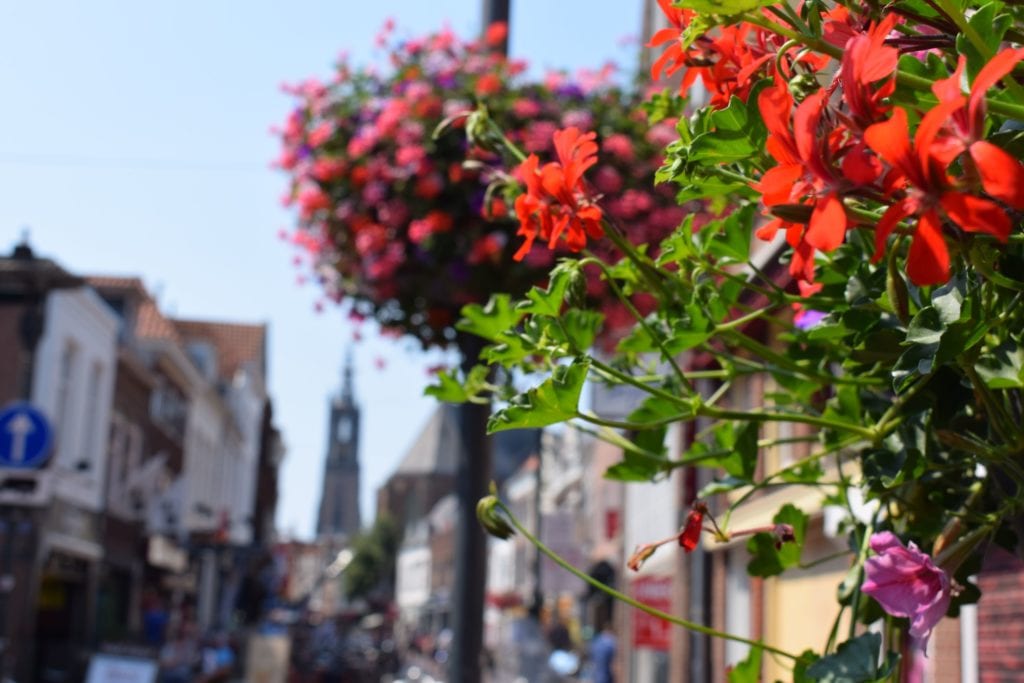 Dudzele
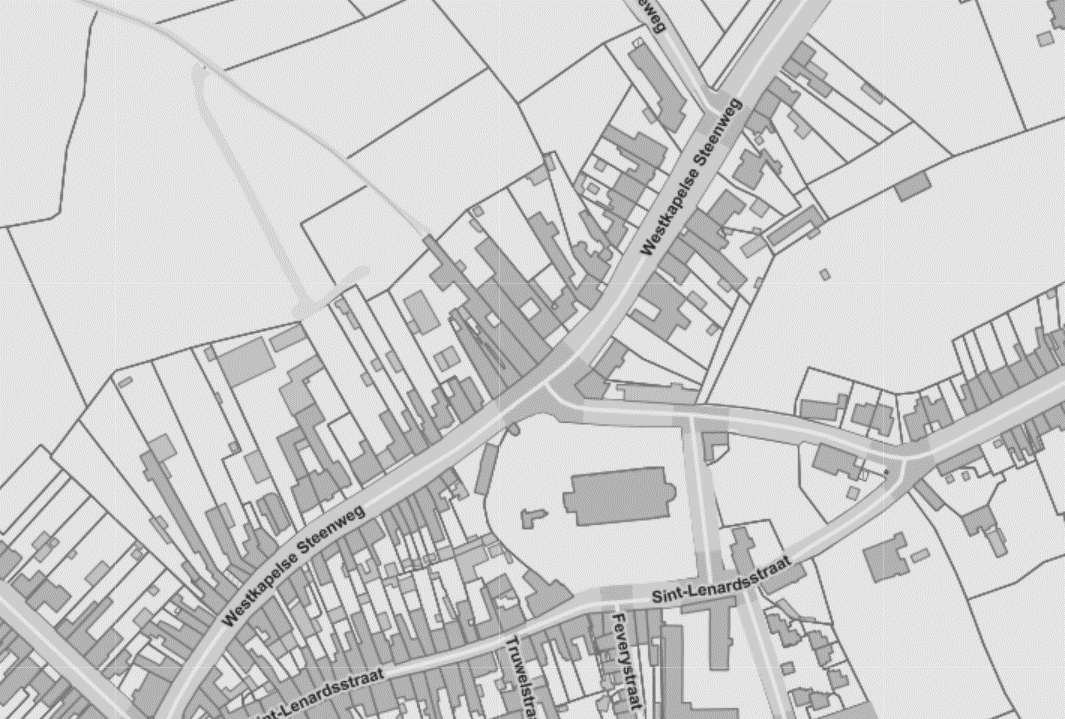 NIEUW 2020
3 bloemtorens bij kerkingang
13
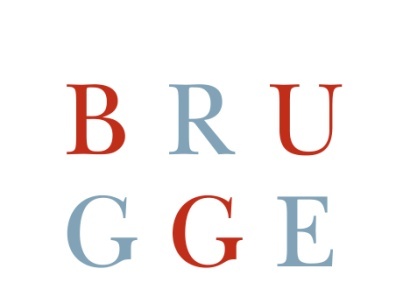 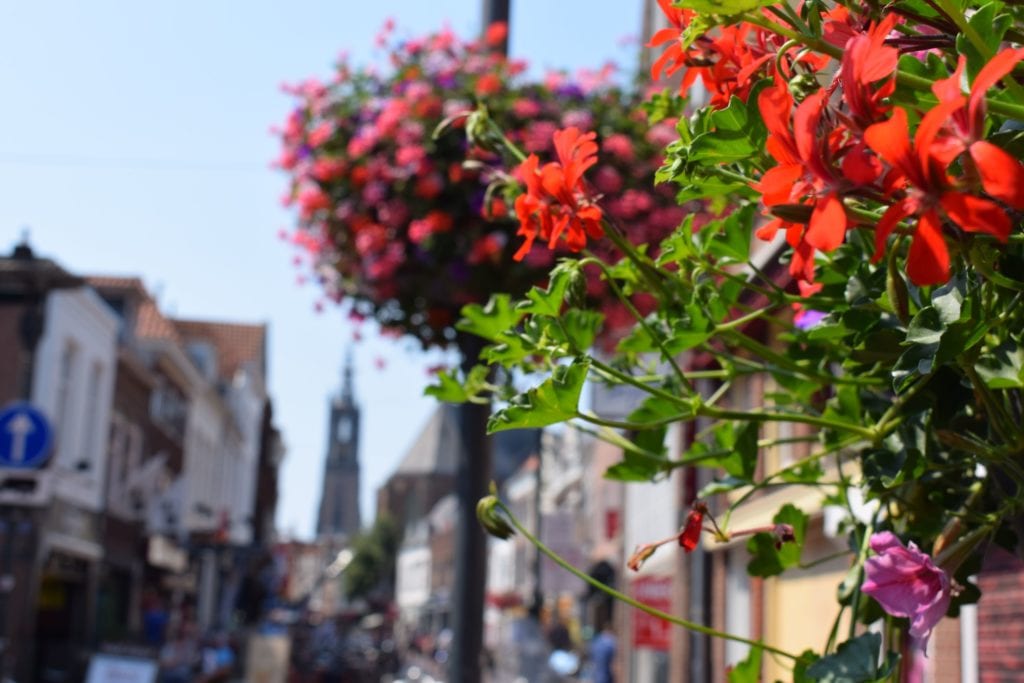 NIEUWDudzele
3 bloemtorens bij kerkingang
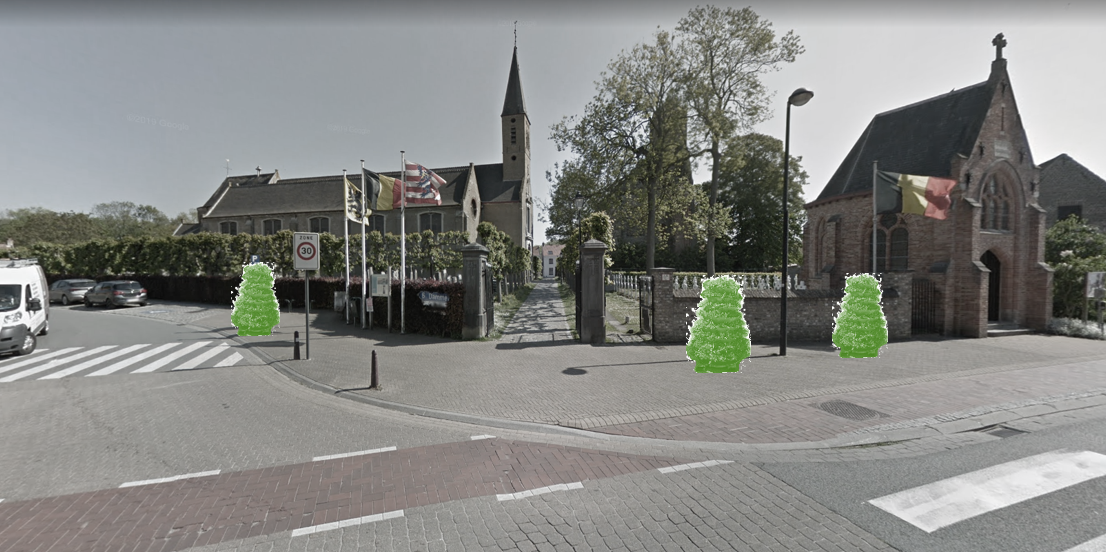 14
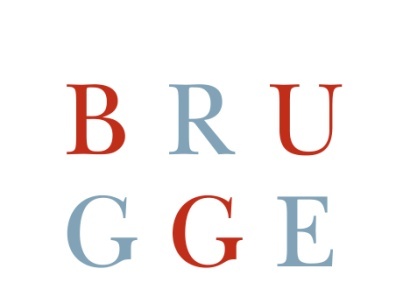 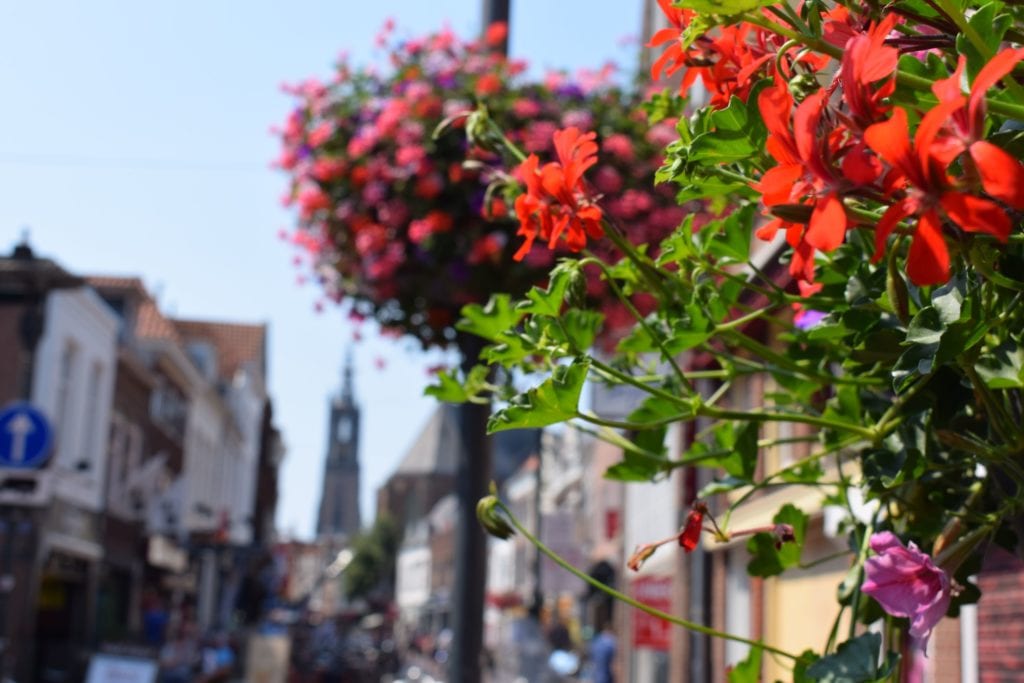 Dudzele
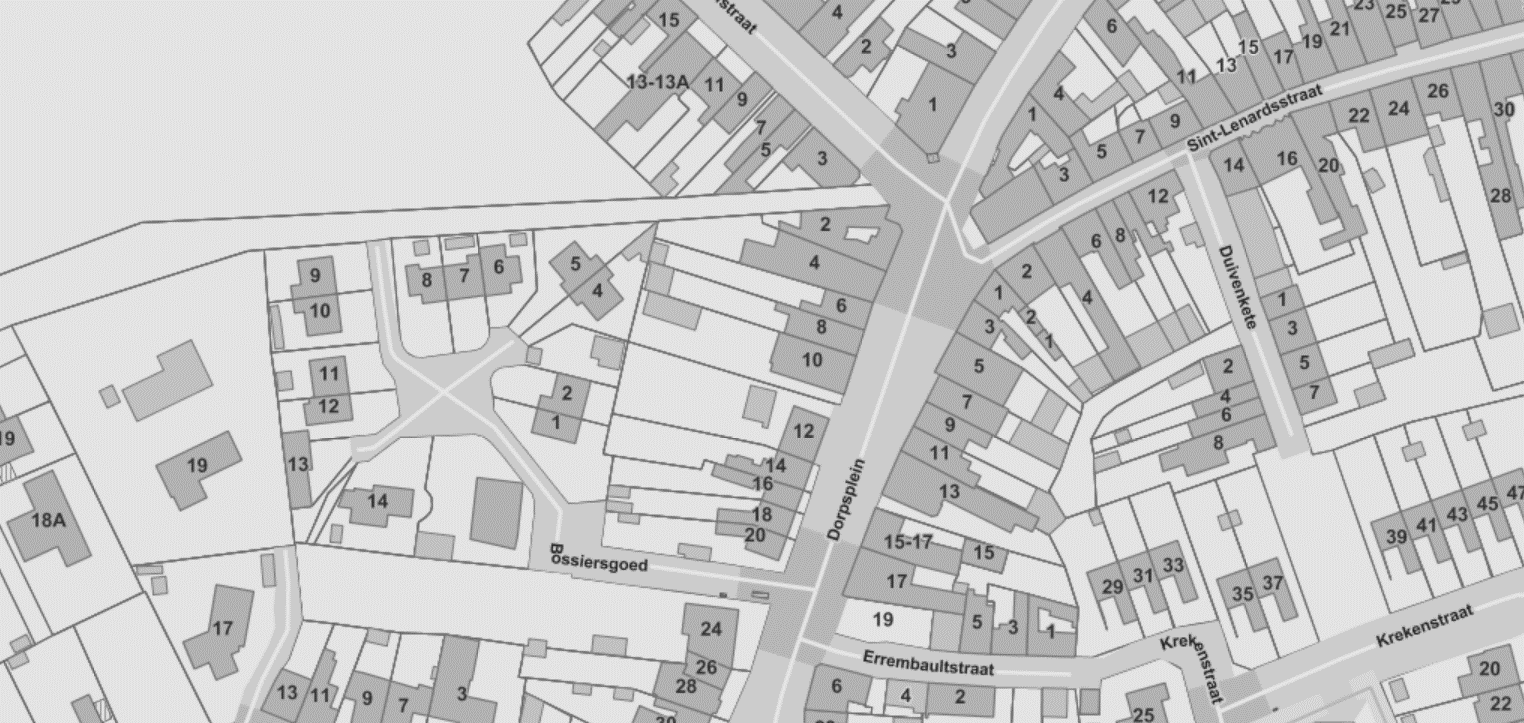 Bestaade situatie 2019
3 bloemtorens kruispunt dorpsplein – sint lenaardstraat
15
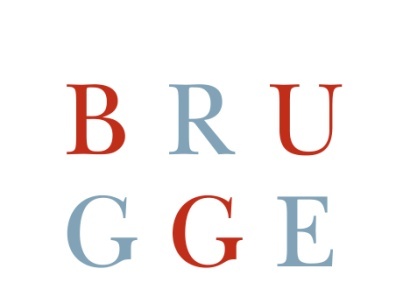 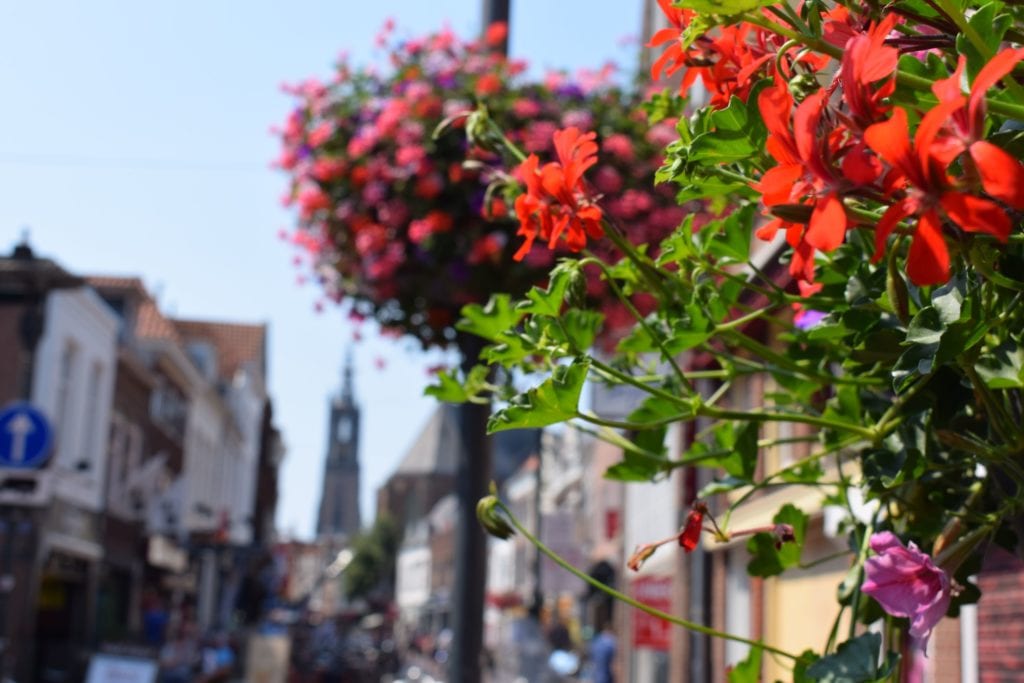 Dudzele
3 bloemtorens kruispunt dorpsplein – sint lenaardstraat
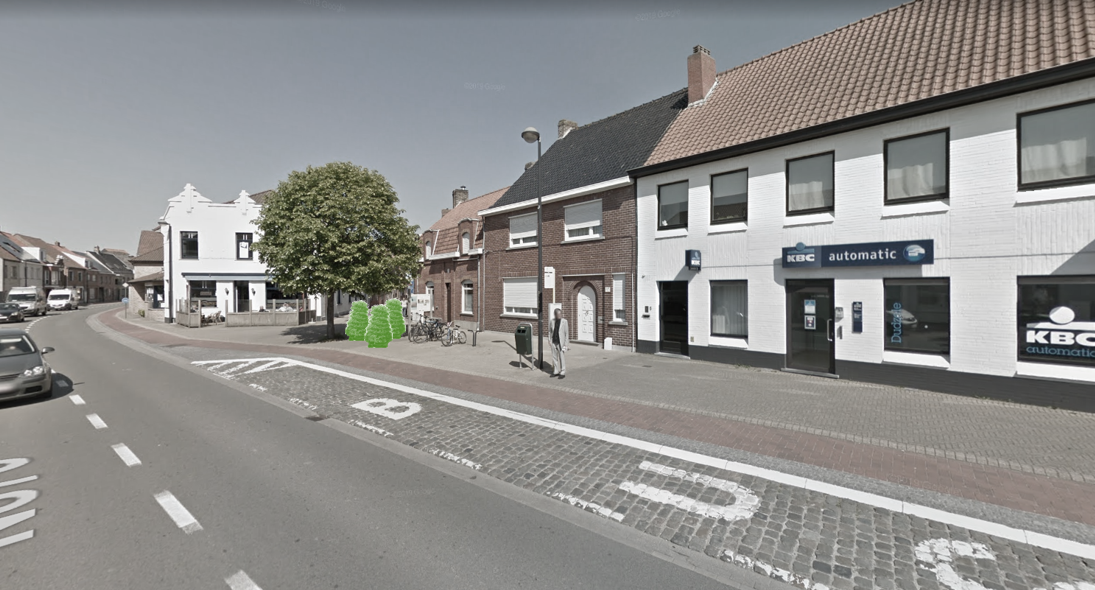 16
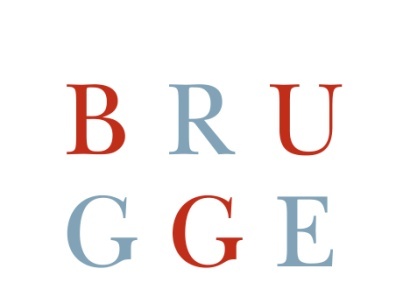 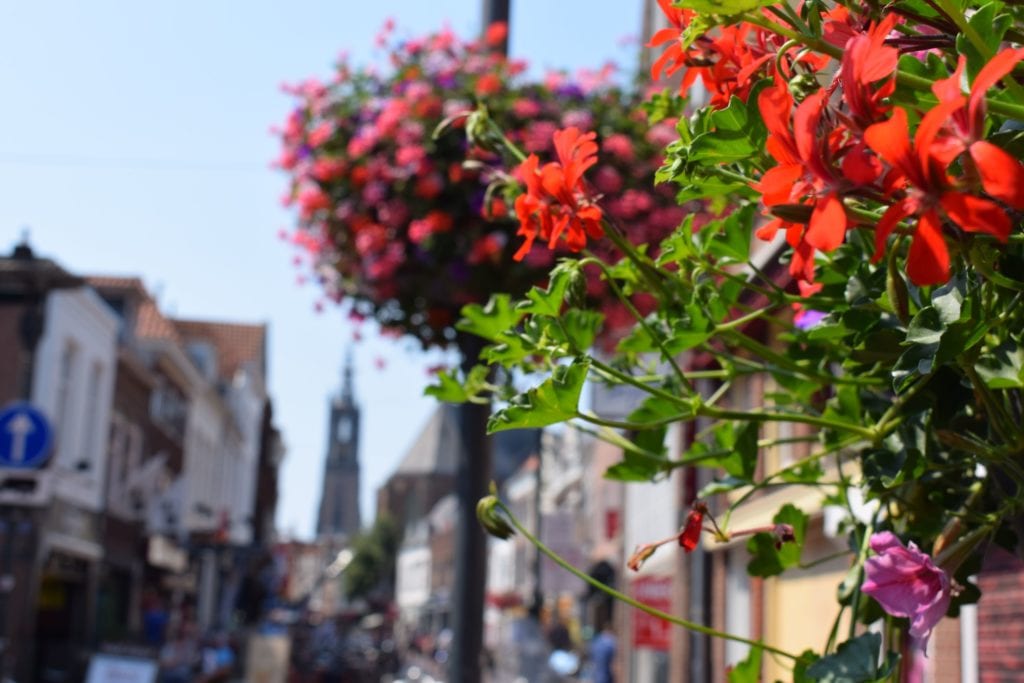 Zeebrugge
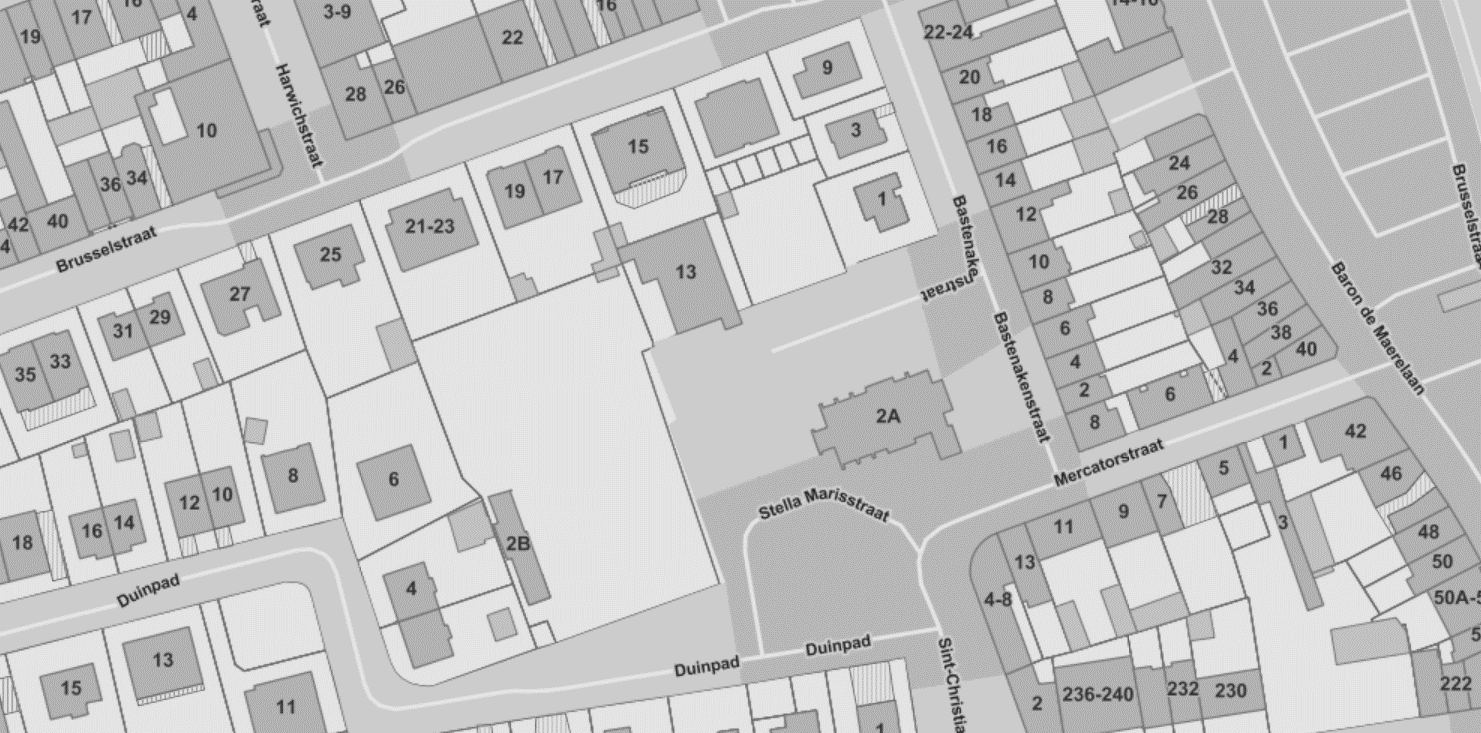 NIEUW 2020
2 bloemtorens aan plein stella marris
17
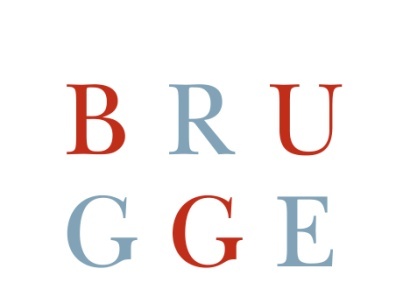 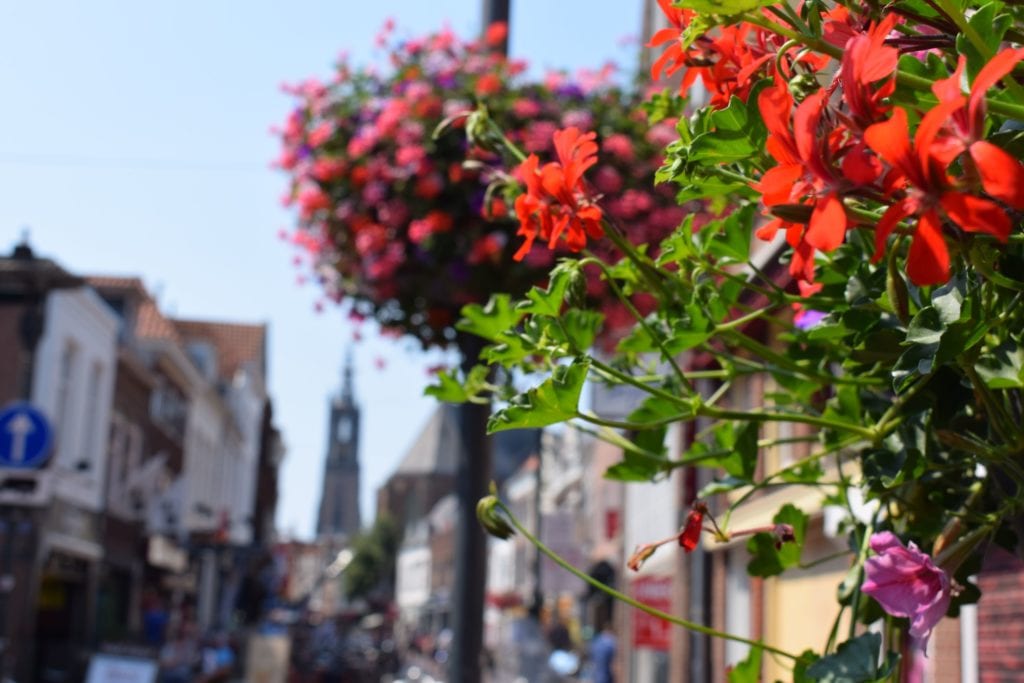 NIEUWZeebrugge
2 bloemtorens aan plein stella marris
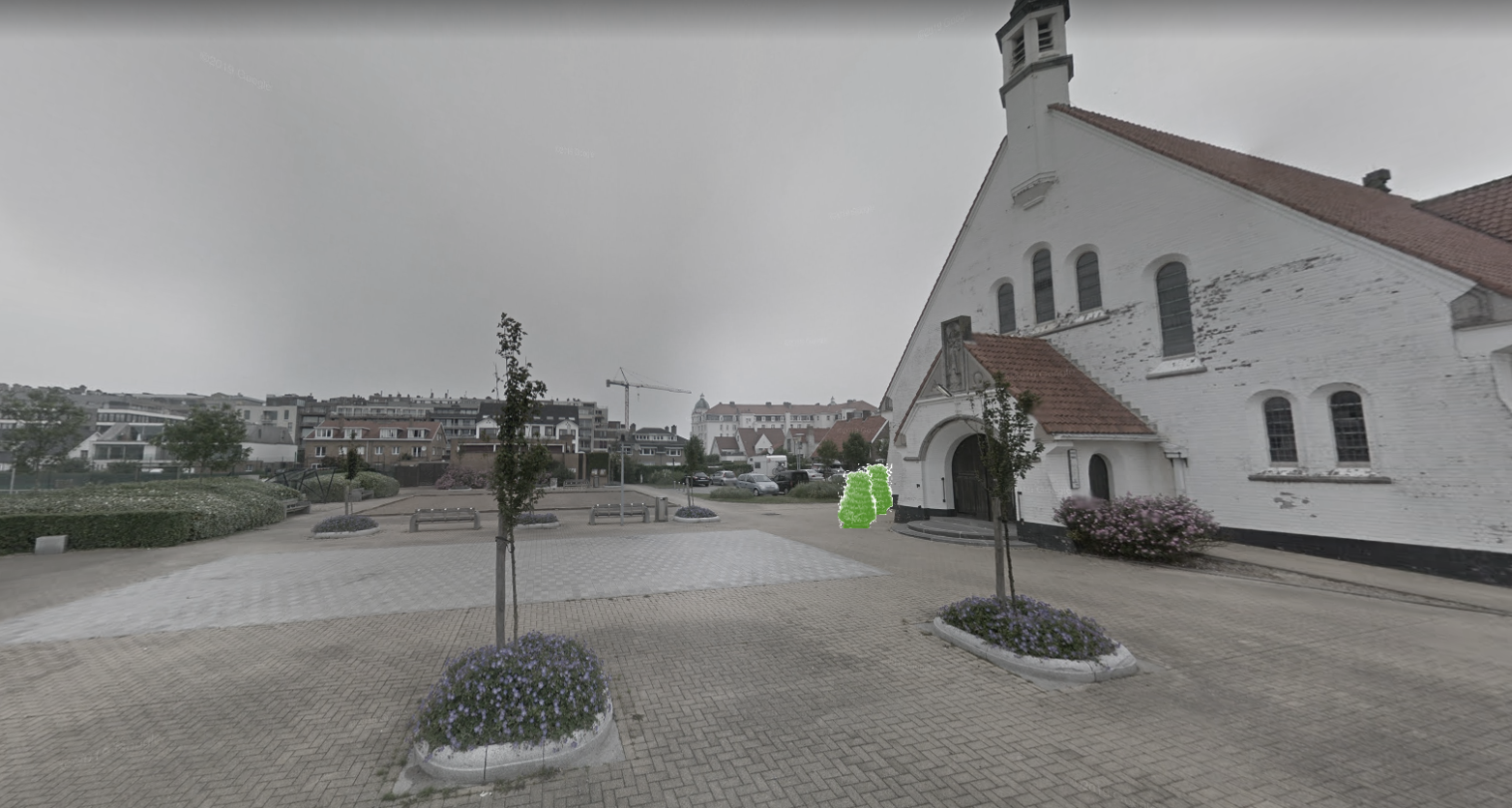 18
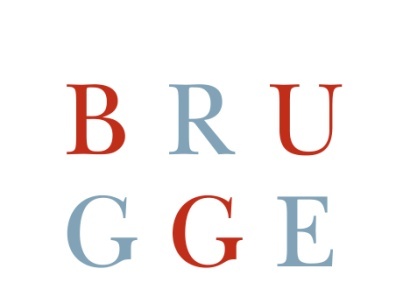 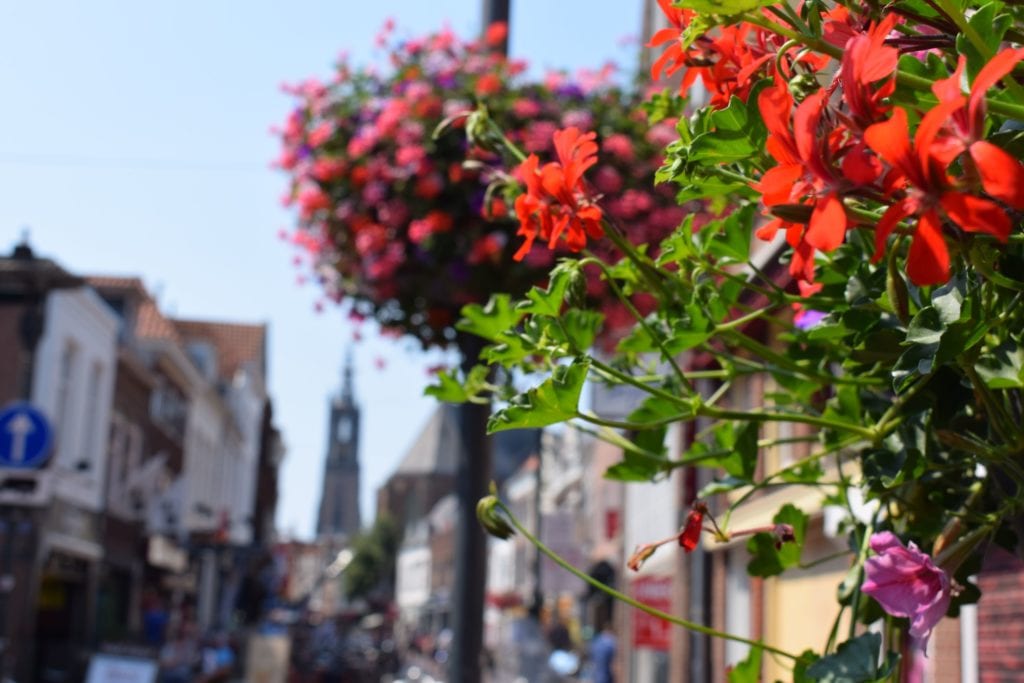 Zeebrugge
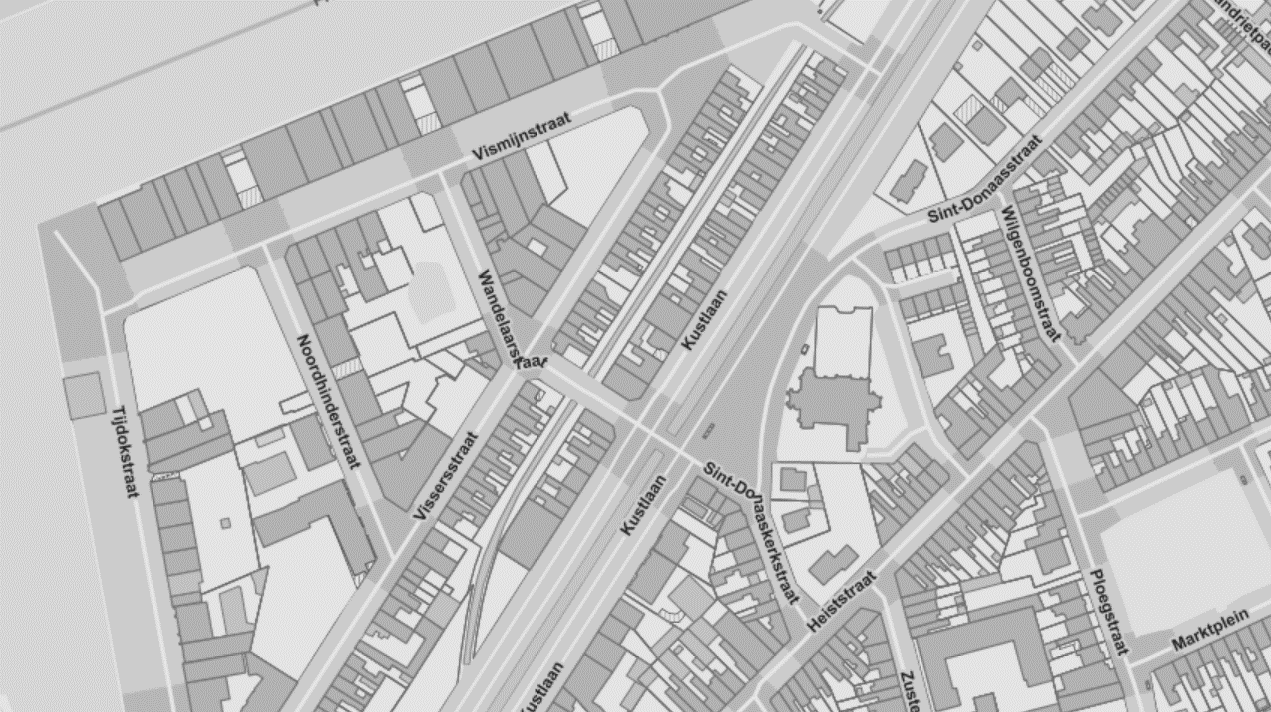 NIEUW 2020
2 bloemtorens sint donaaskerk
19
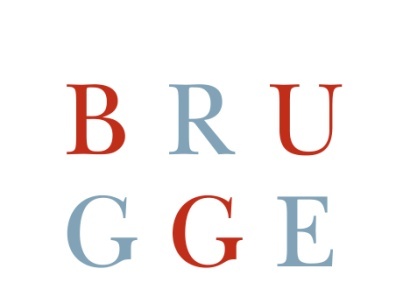 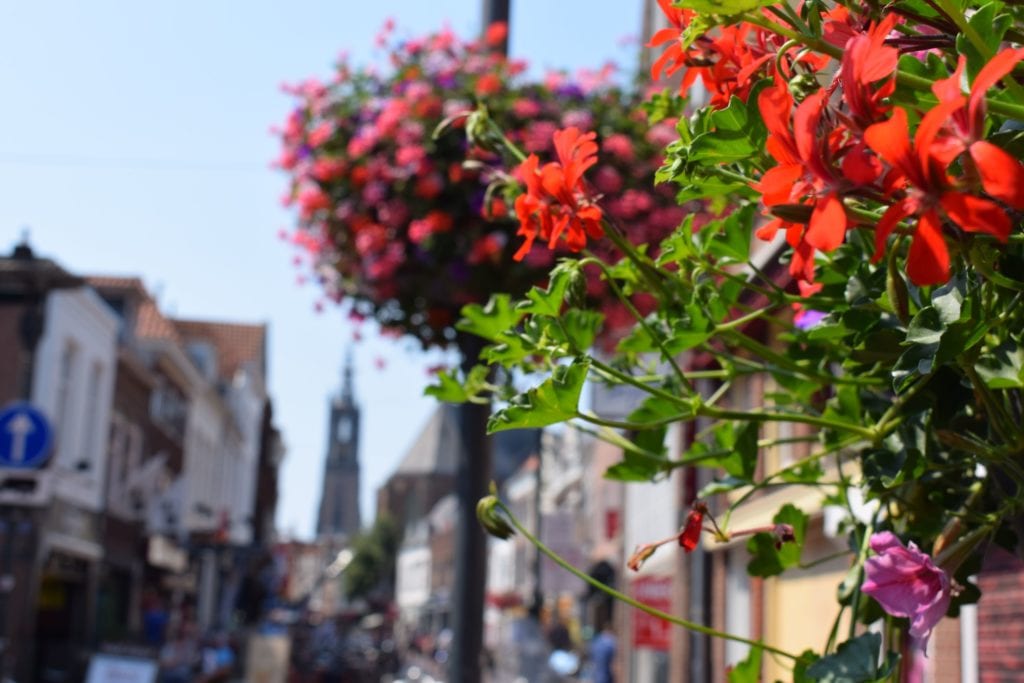 Zeebrugge
2 bloemtorens aan sint donaaskerk
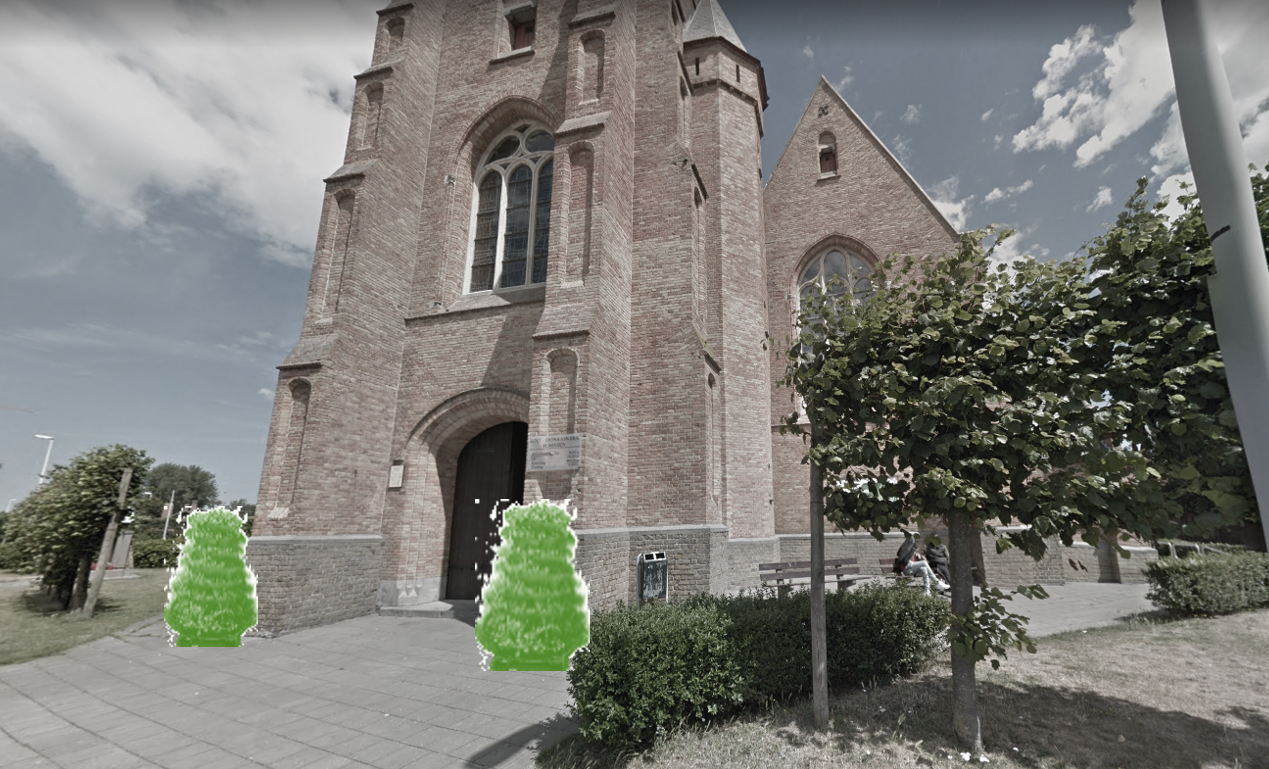 20
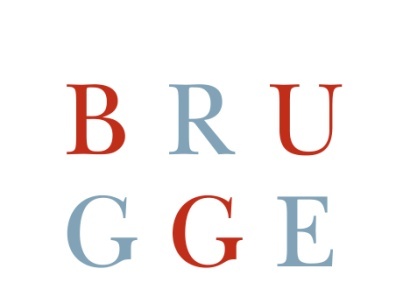 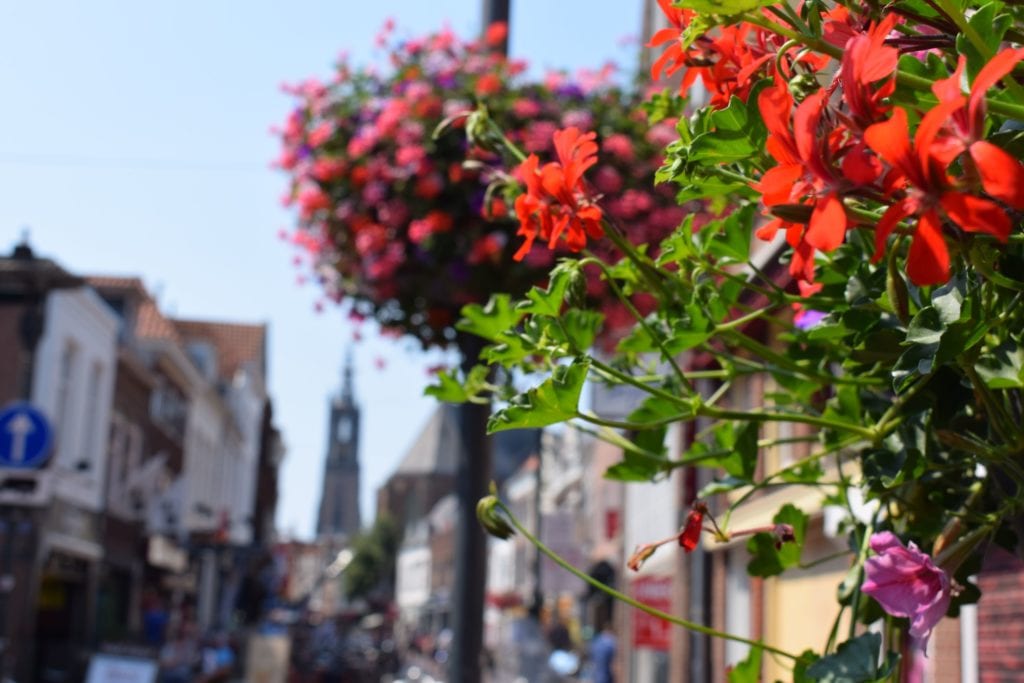 Zeebrugge
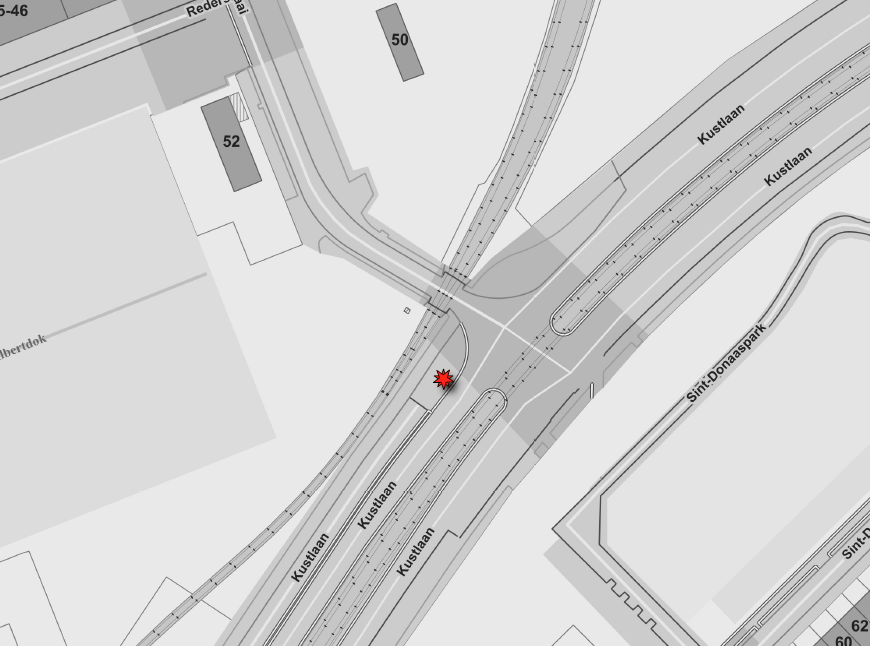 NIEUW 2020
2 bloemtorens kustlaan kruispunt rederskaai aan westhinder en cruiseterminal
21
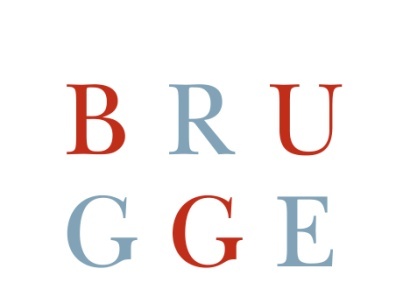 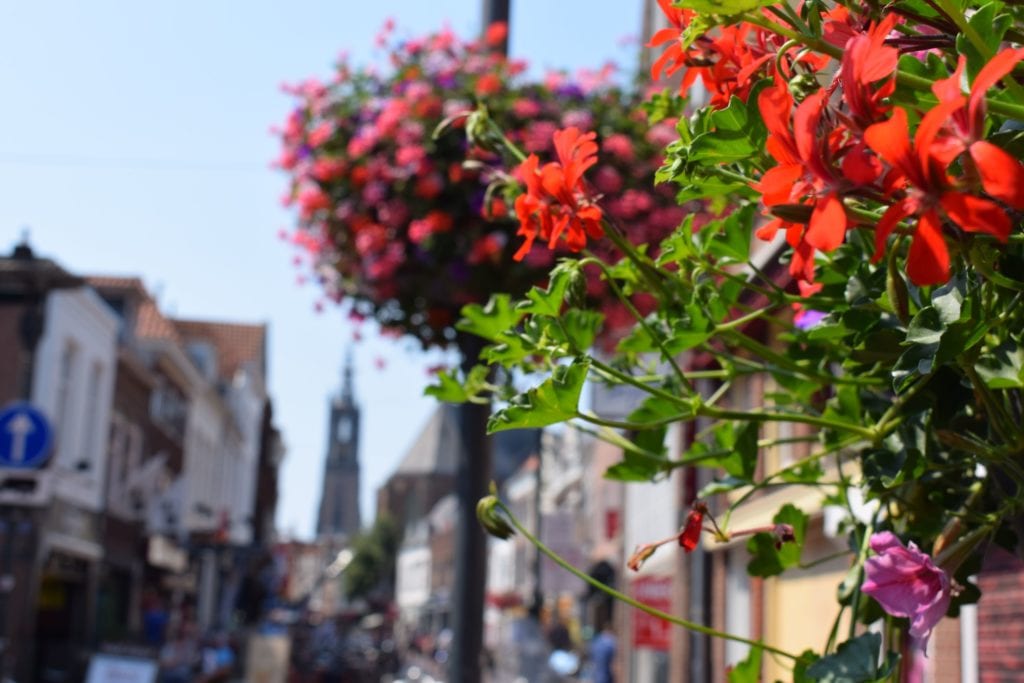 NIEUWZeebrugge
2 bloemtorens kustlaan kruispunt rederskaai aan westhinder en cruiseterminal
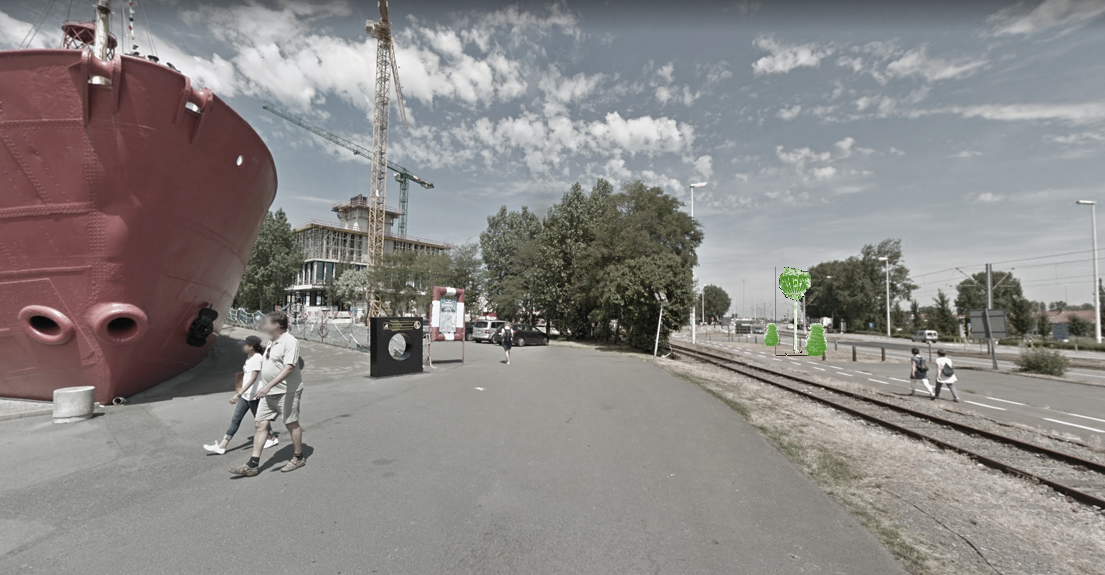 22
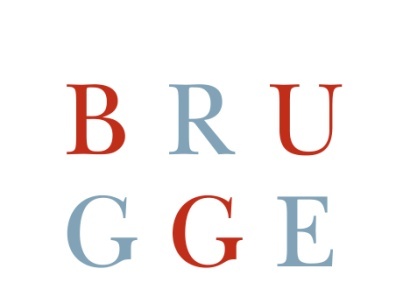 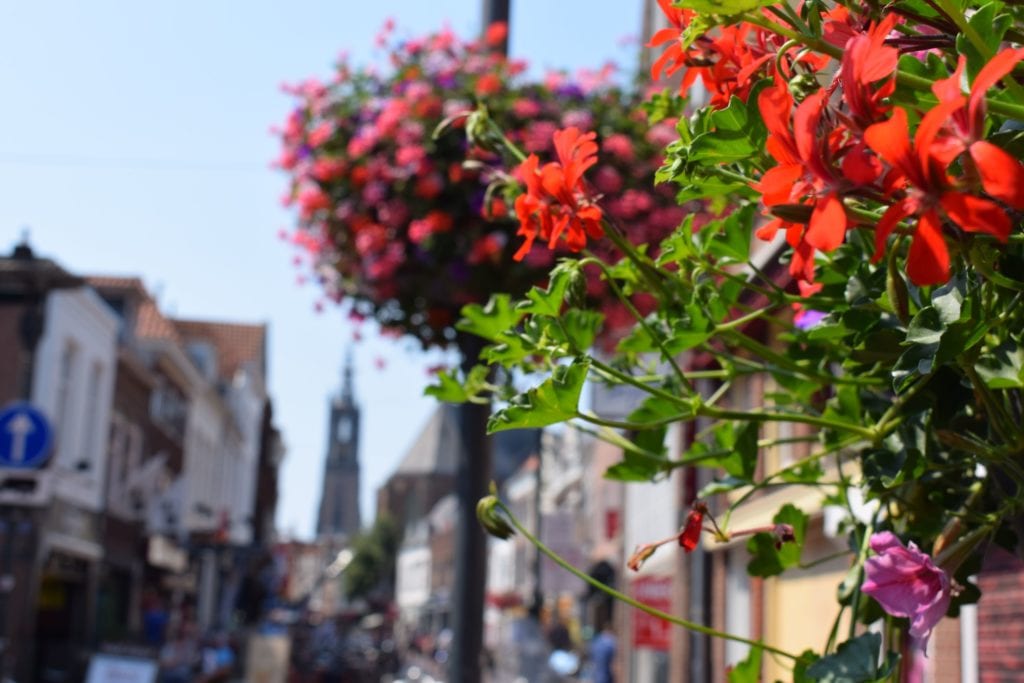 BESTAANDE SITUATIE Zeebrugge
5 bloemtorens langs promenade van SEAFRONT
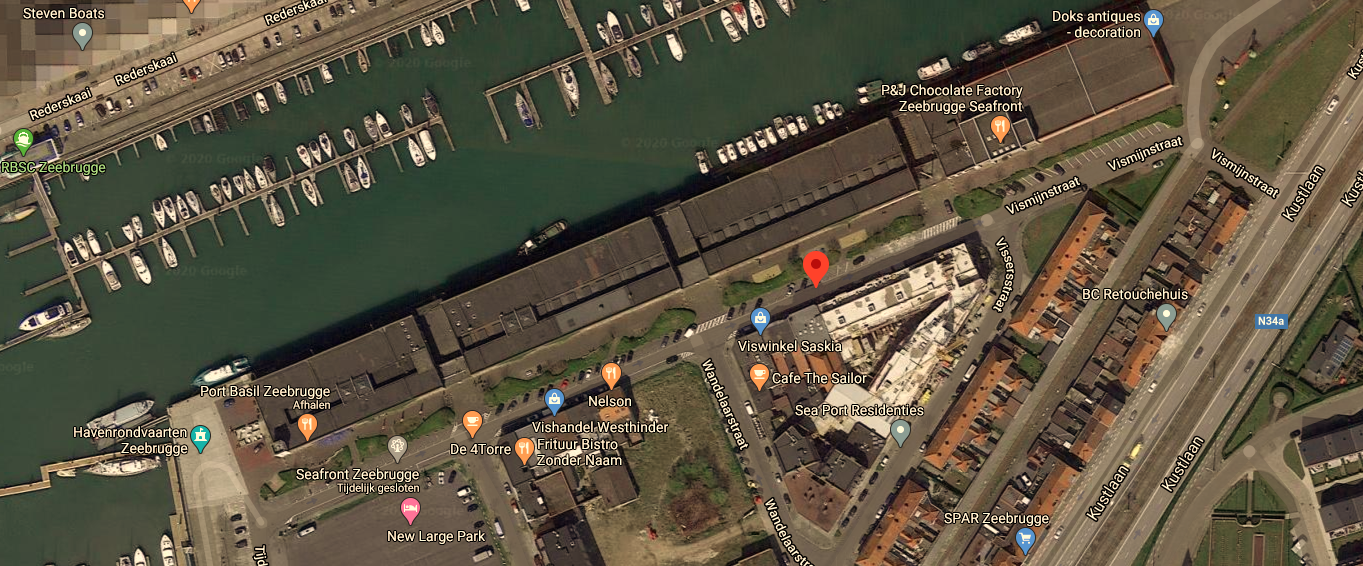 23
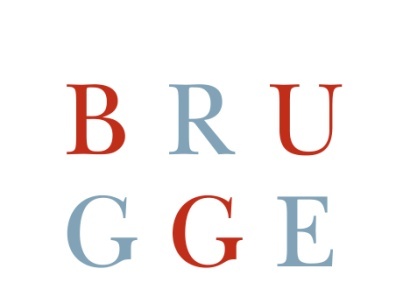 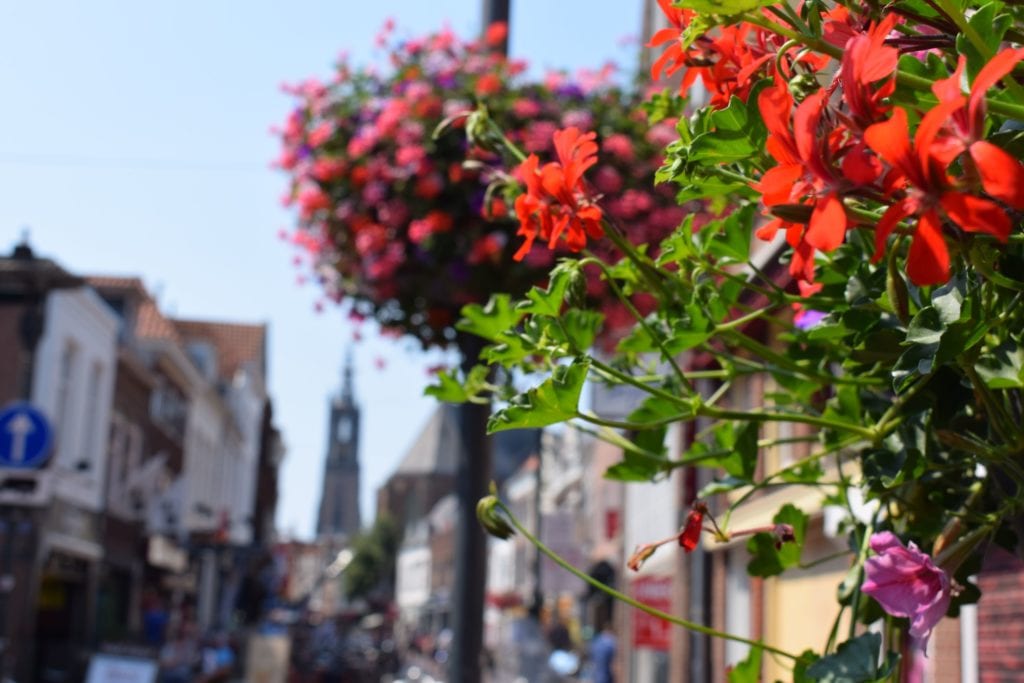 1 Bloemtoren saeftingheplein
Nieuw LISSEWEGE
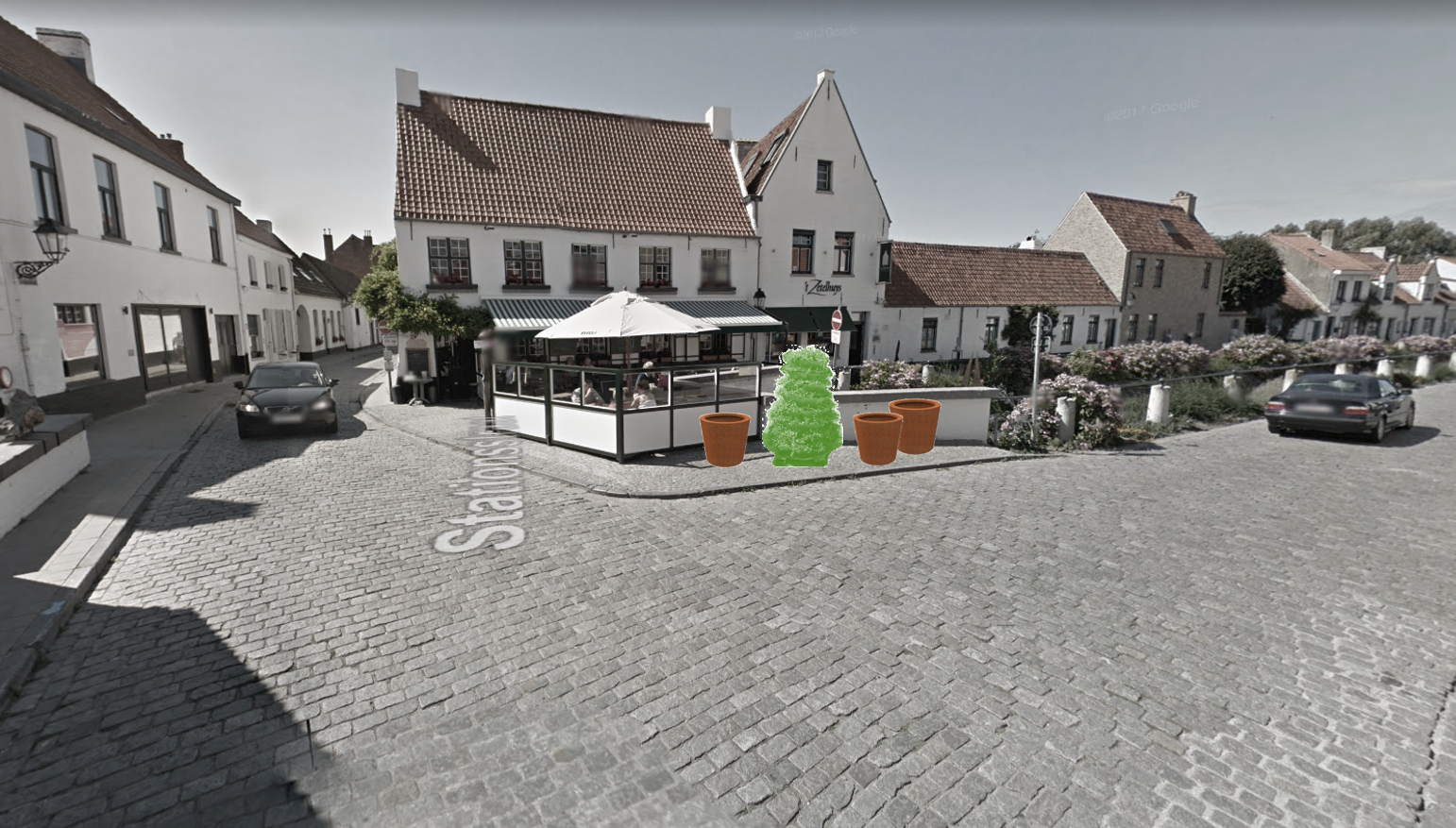 Lisseweegs Vaartje
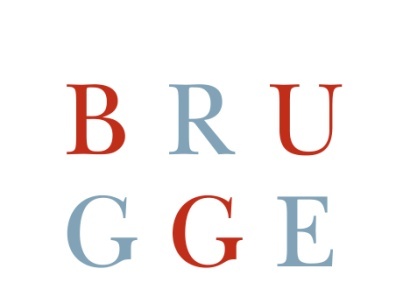 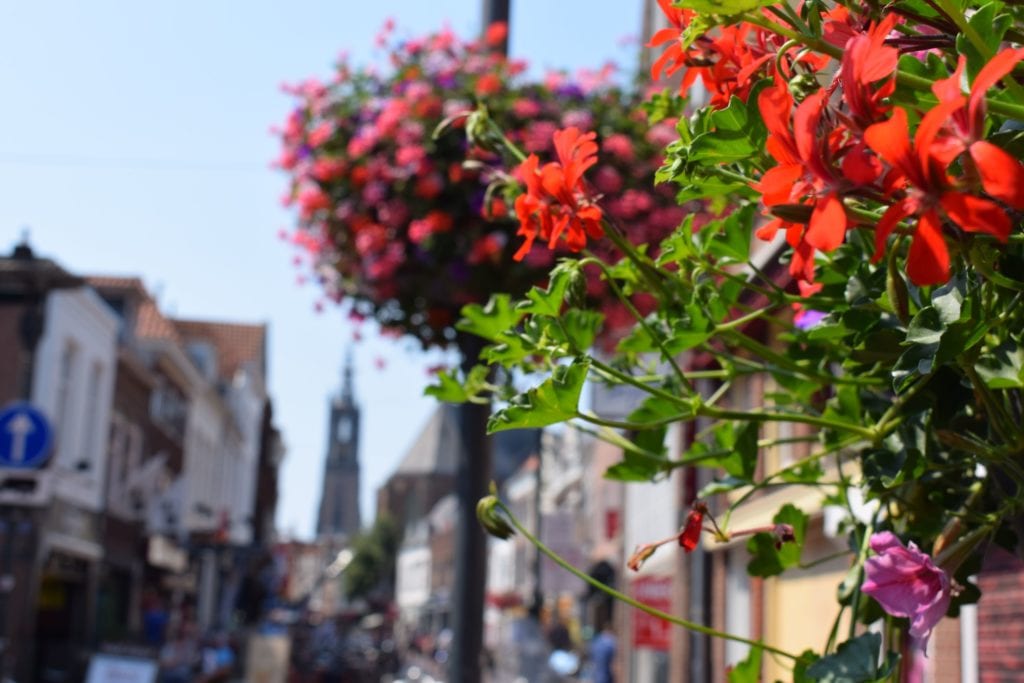 Lissewege
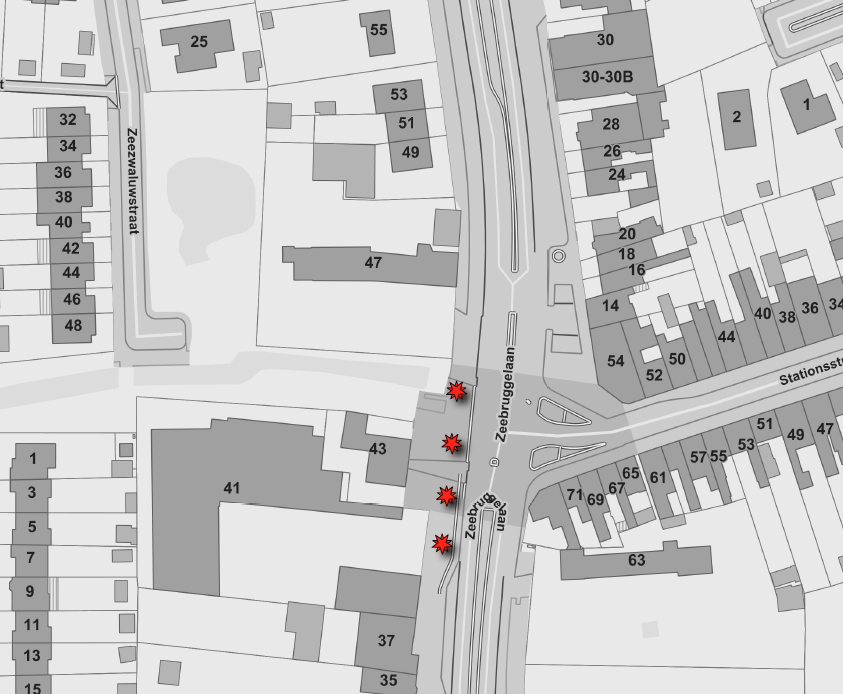 NIEUW 2020
6 bloemtorens zeebruggelaan kruispunt stationstraat

TOTAAL 4 NIEUWE OP DEZE LOCATIE
25
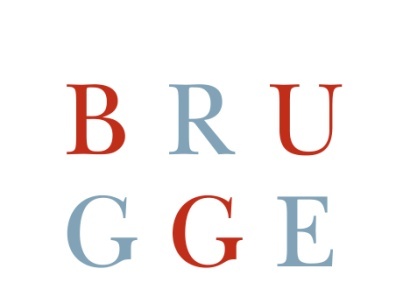 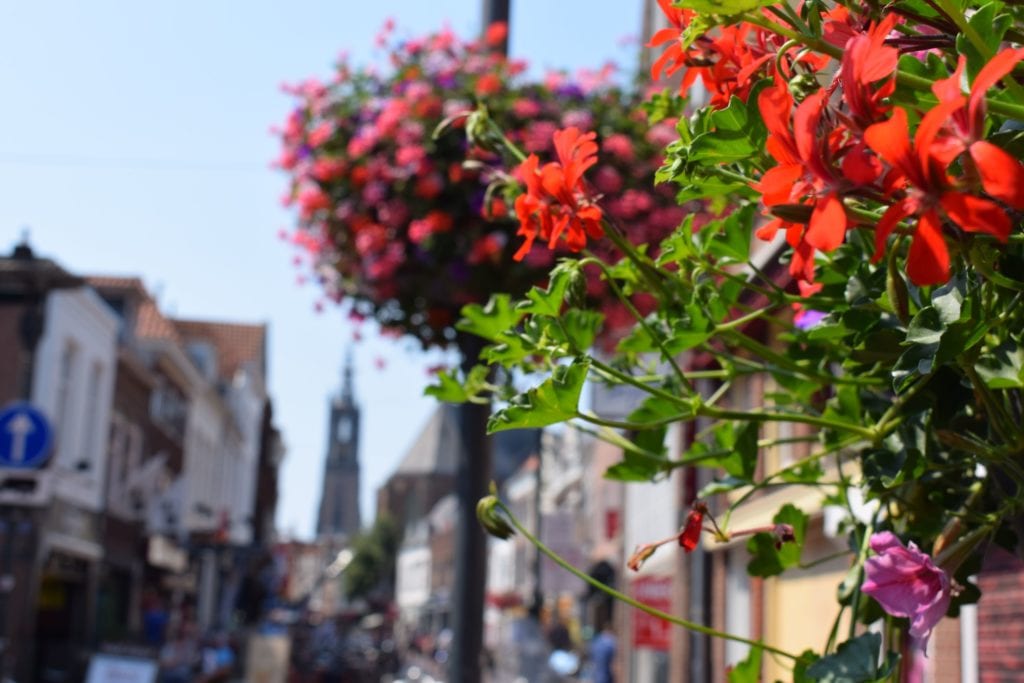 Lissewege
6 bloemtorens zeebruggelaan kruispunt stationstraat
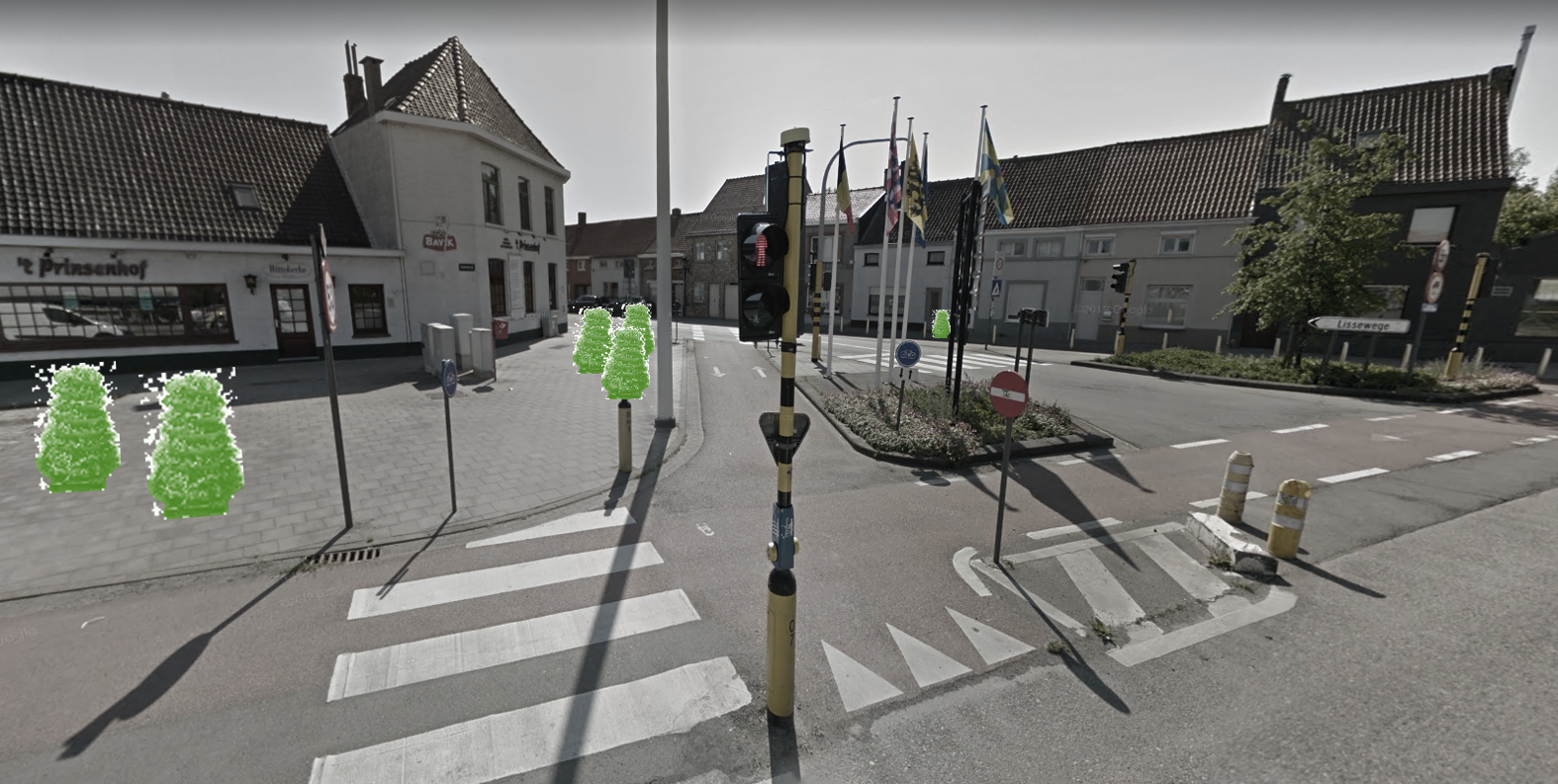 26
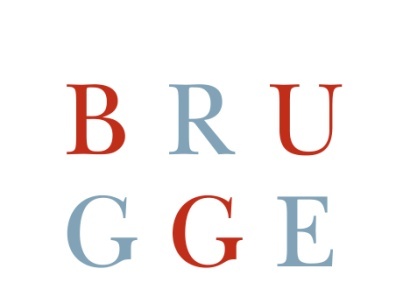 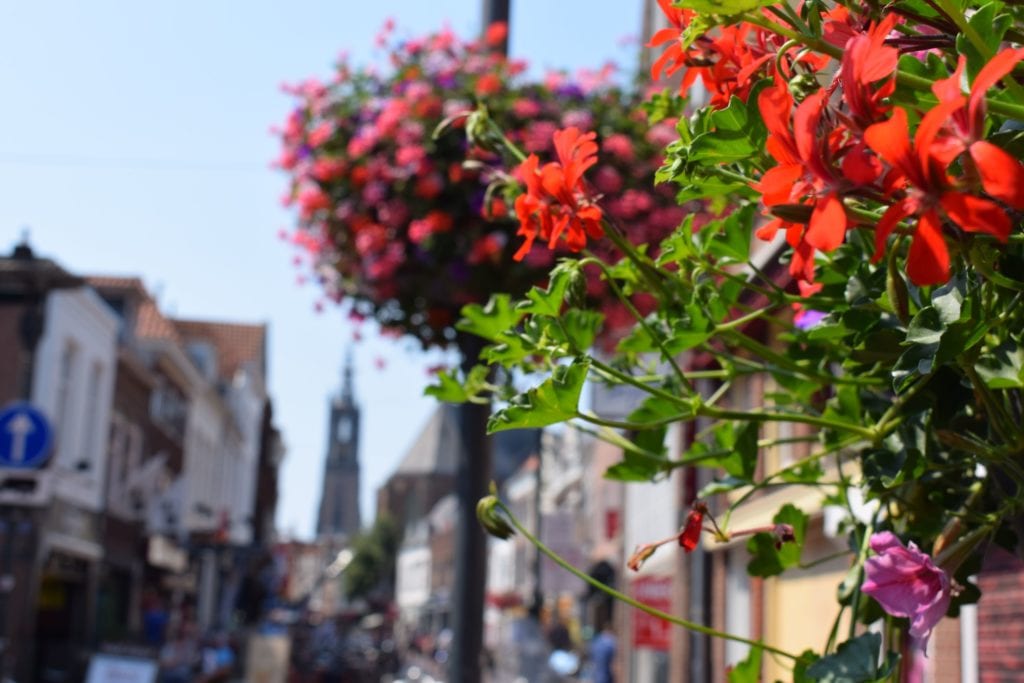 NIEUWLissewege
1 bloemtoren begin alfonsstynstraat
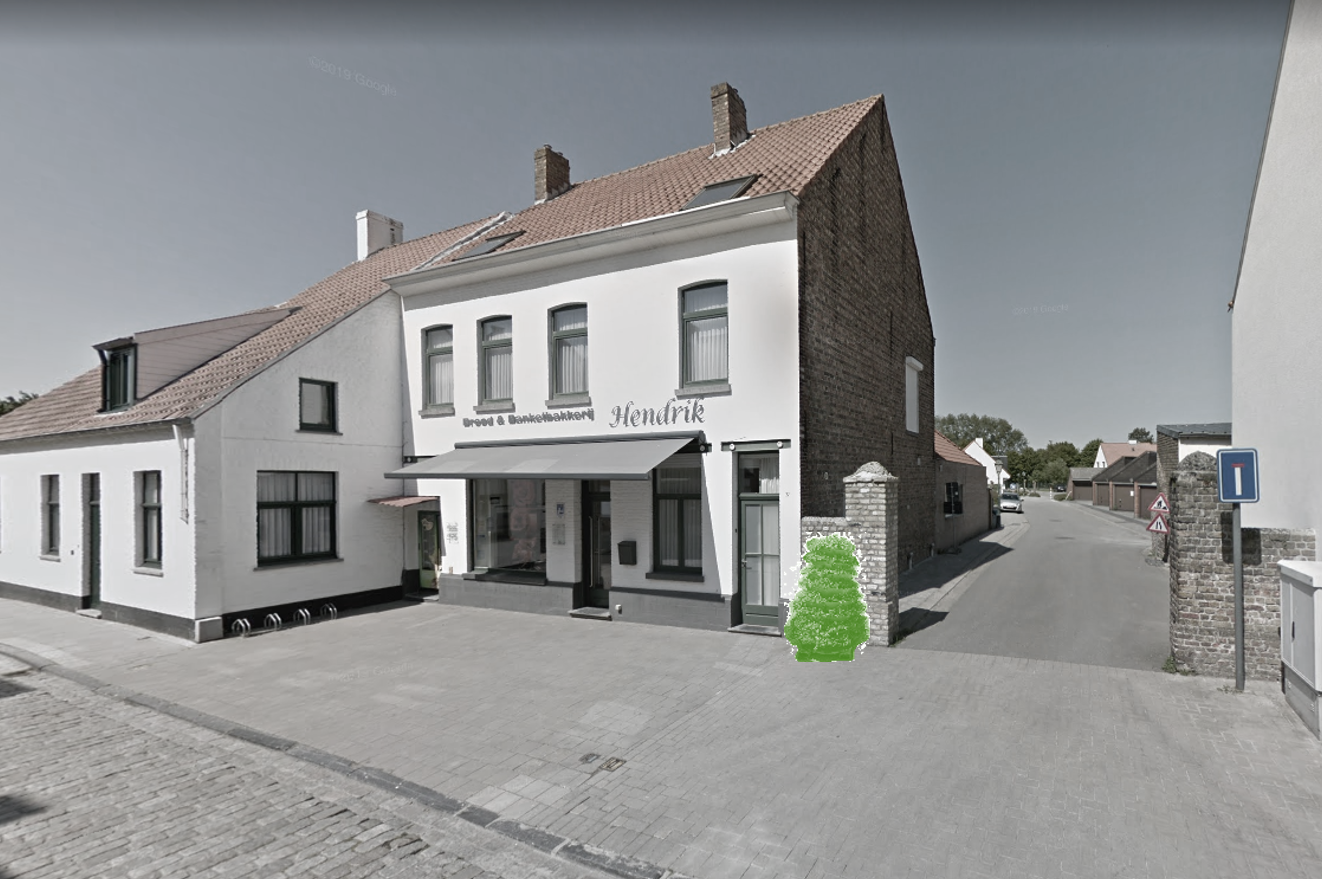 27
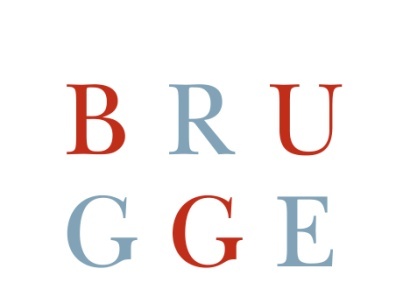 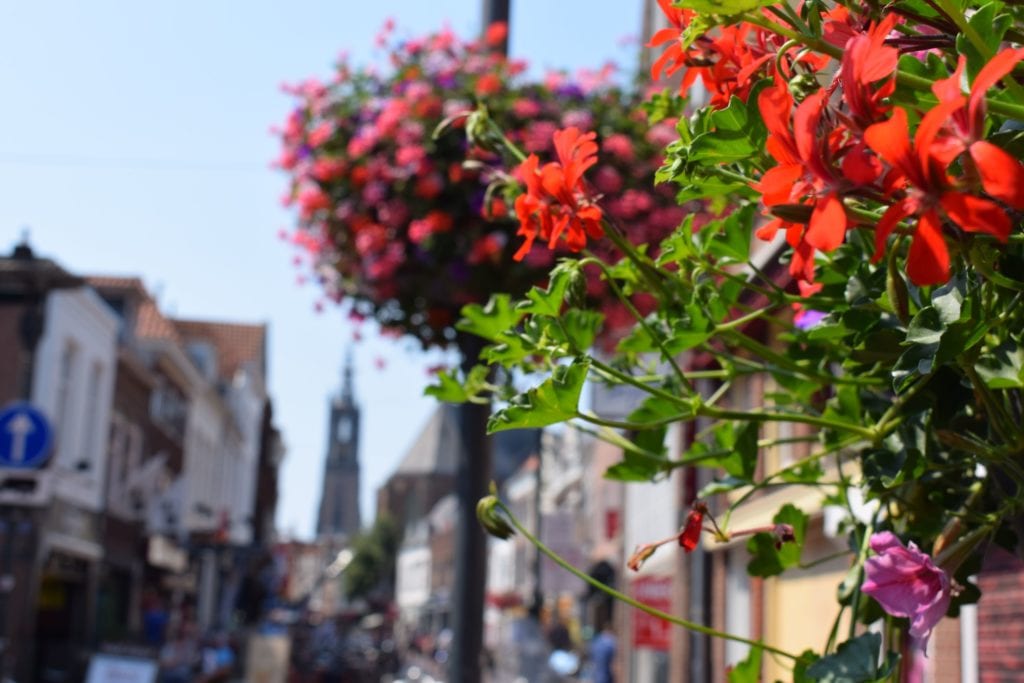 NIEUWLissewege
2 bloemtorens ingang kerk
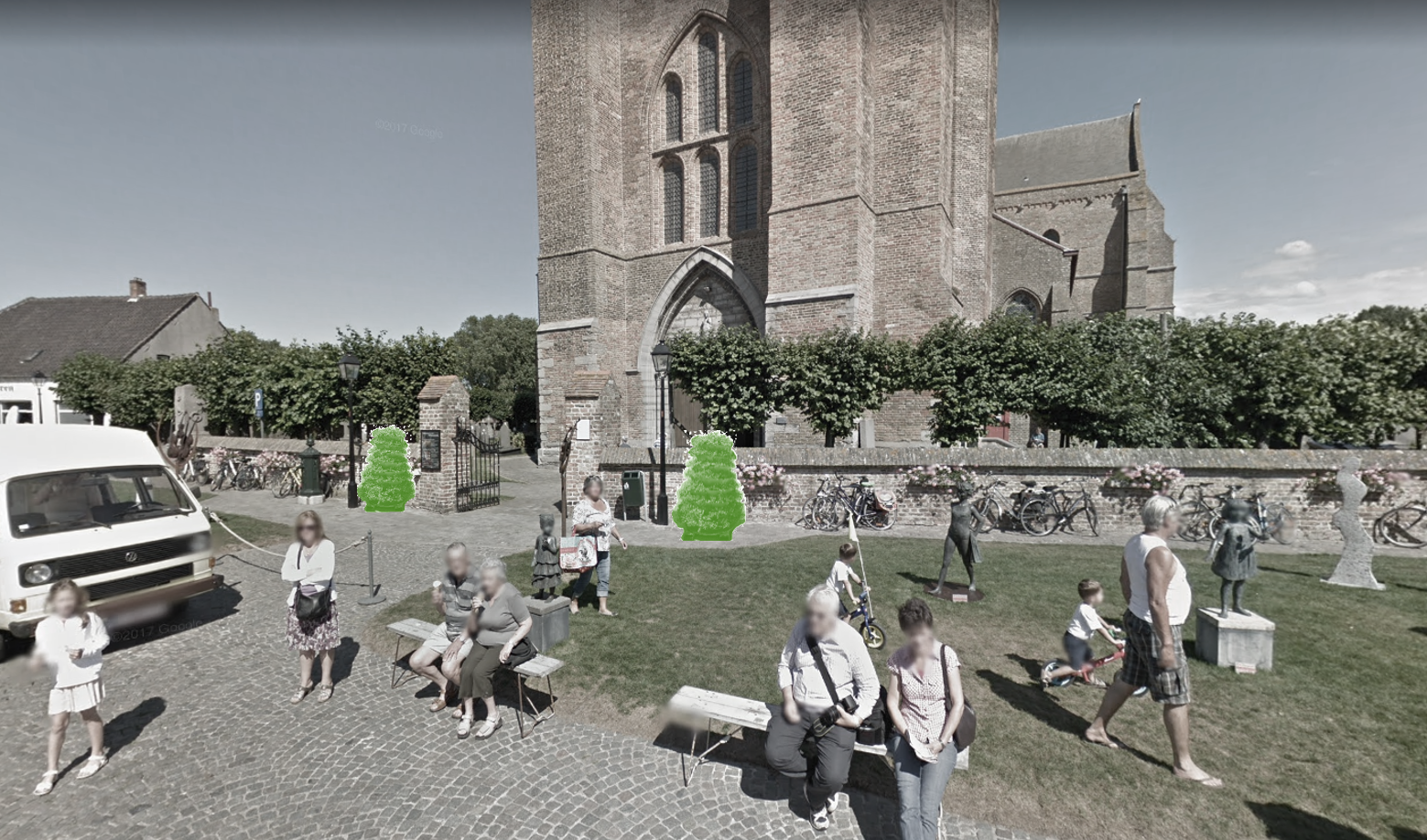 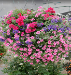 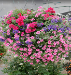 28